Saying what I and others have
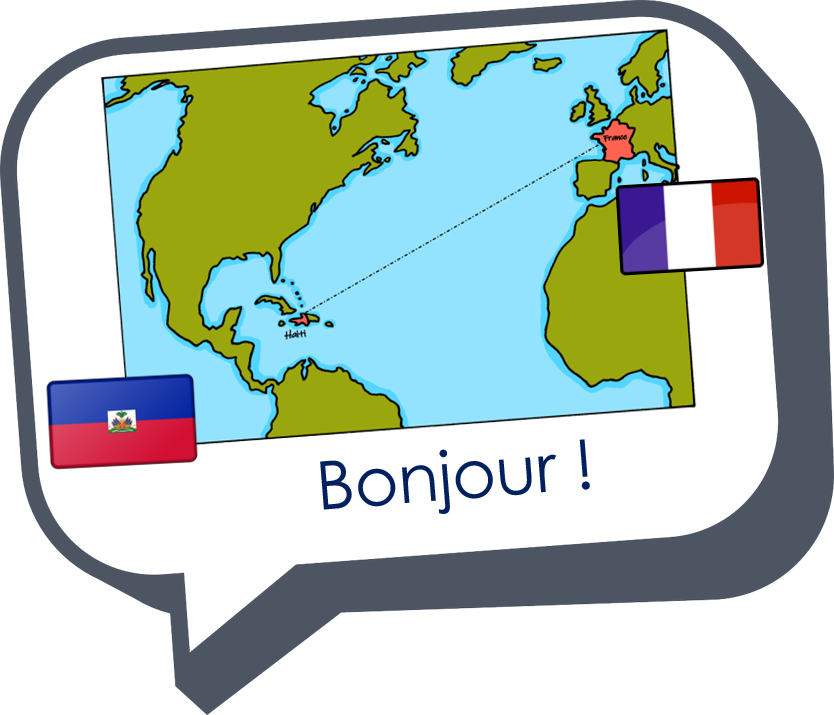 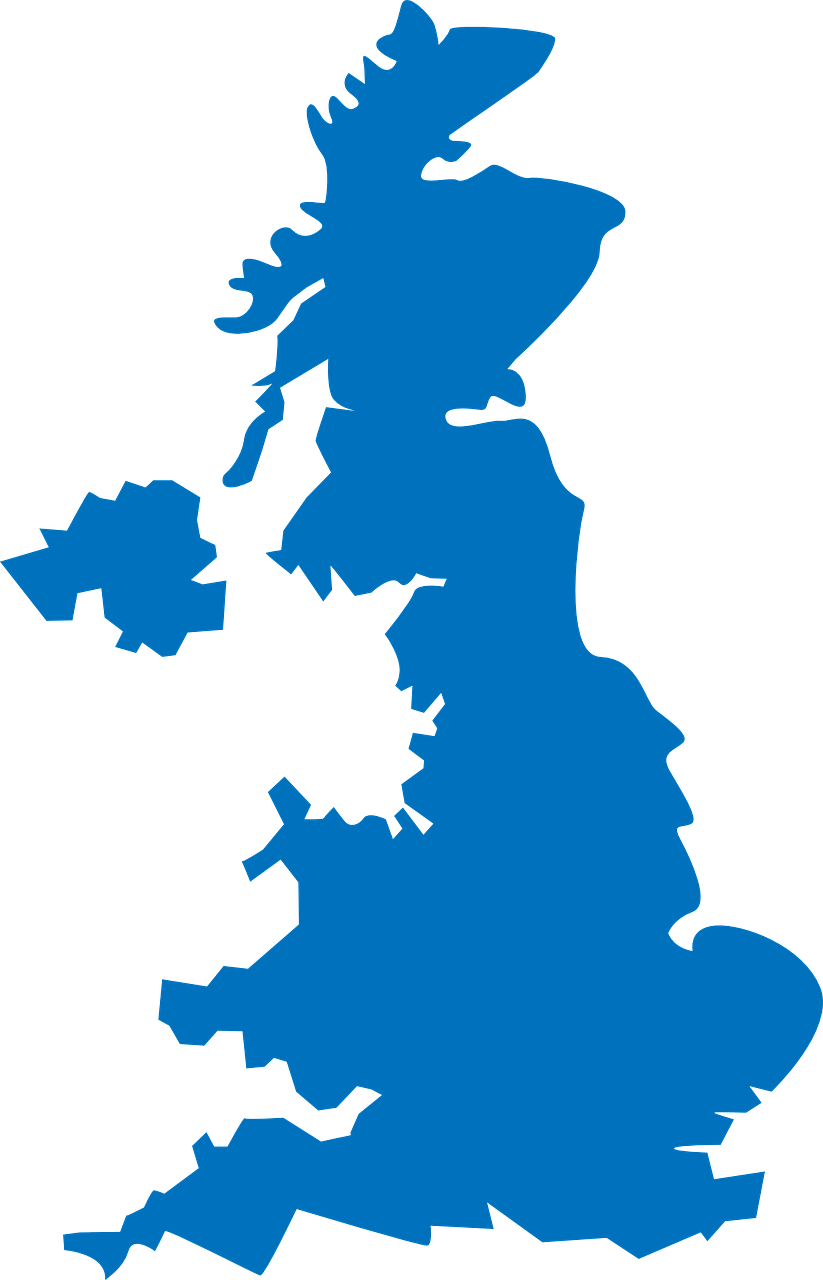 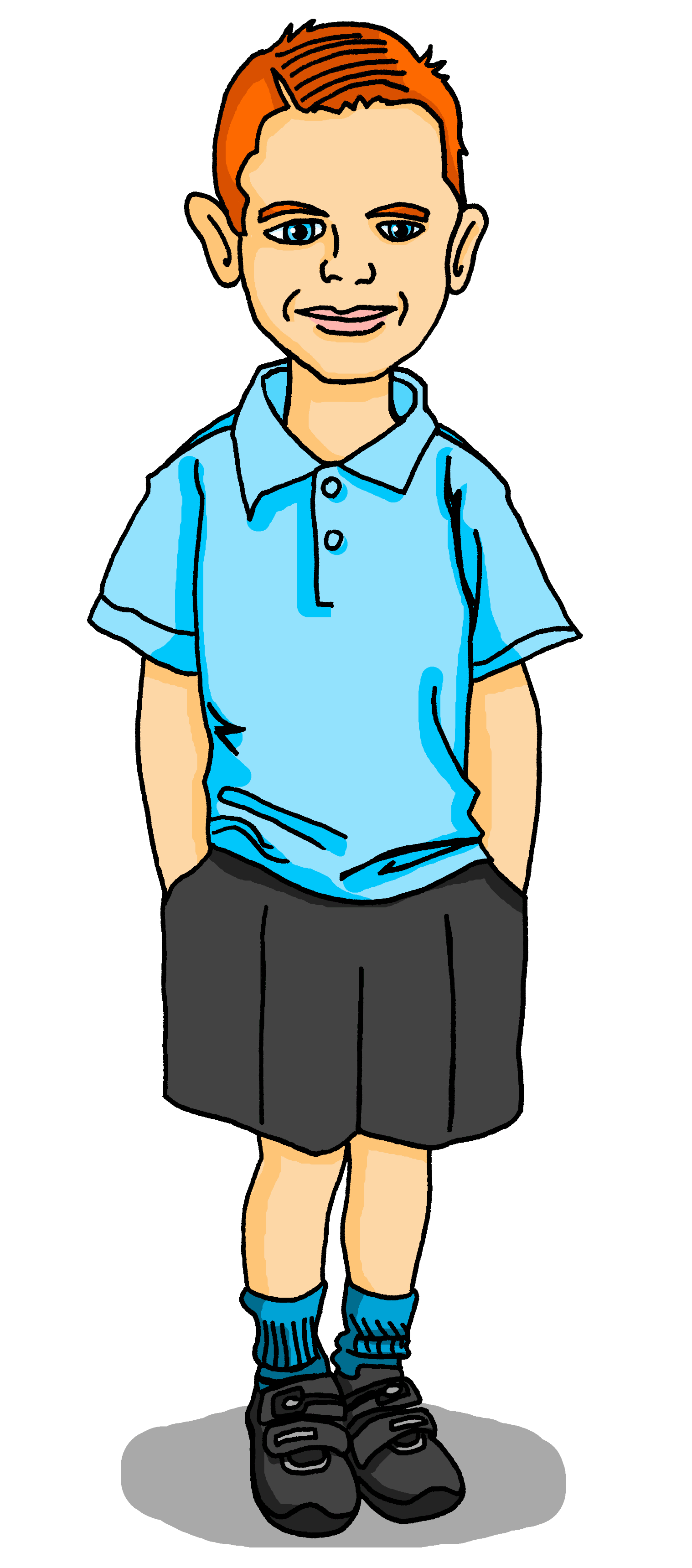 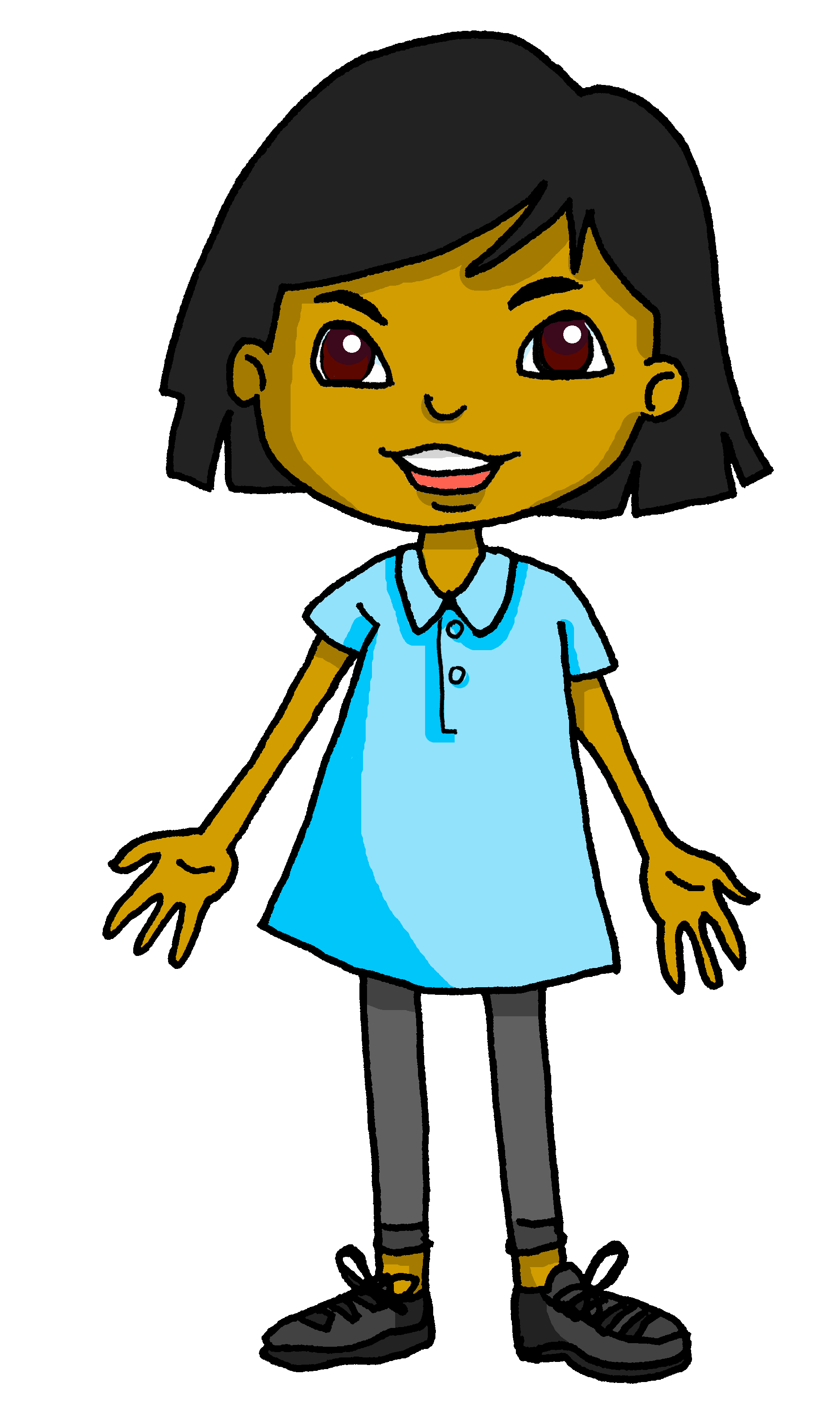 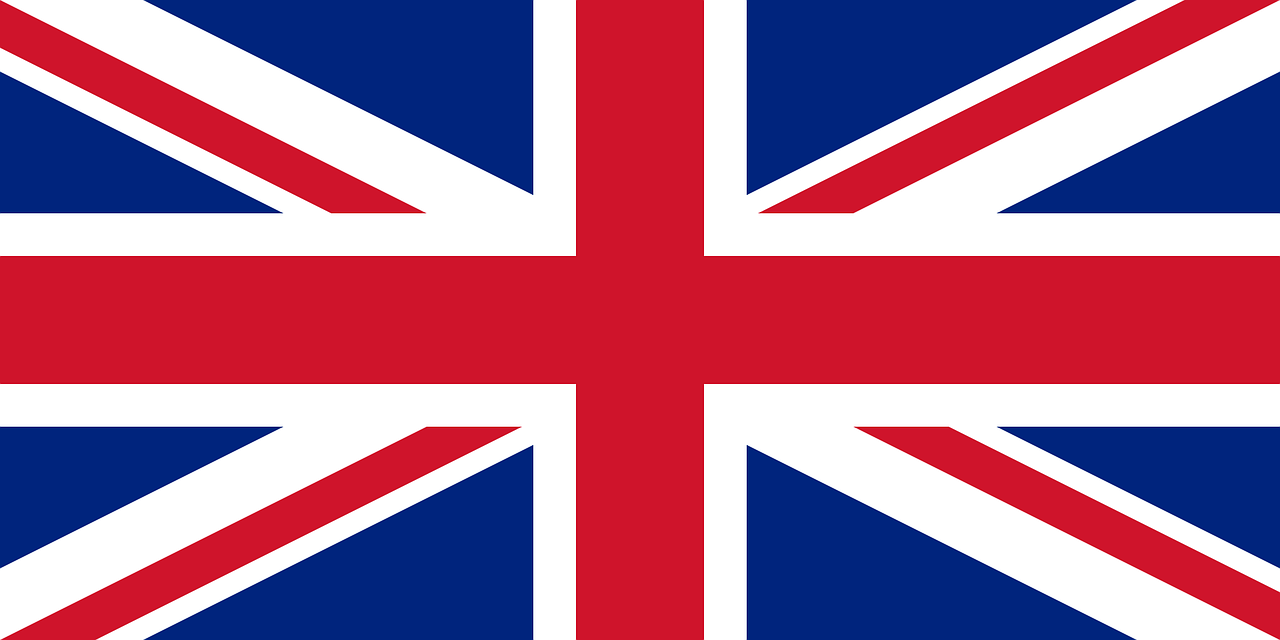 la salle de classe en Angleterre
bleu
« avoir » nous avons / vous avez 
adjective agreement (plural) 
liaison
Term 1 Week 10
[Speaker Notes: Artwork by Steve Clarke. Pronoun pictures from NCELP (www.ncelp.org). All additional pictures selected from Pixabay and are available under a Creative Commons license, no
attribution required.

Phonics:  revisit liaison 

Vocabulary (new words in bold): avons [8], avez [8] nous [31] vous [50] exercice [1290] chaise [3419] cours [169] enfant [126] où [48] sur [16] ici [167]  là [109]

Revisit 1: sont [5] ils [13] elles [38] combien [800] affiche [2886] bouteille [2979] crayon [>5000] fleur [2305] gomme [>5000] livre [358] mur [1335] ordinateur [2201] règle [488] sac [2343] vrai [292] faux [555] de [2] 
Revisit 2: sommes [5] nous [31] absent [2016] amusant [4695] calme [1731] content [1841] différent [350] difficile [296] drôle [2166] fort [107] grand [59] jeune [152] lent [2572] malade [1066] méchant [3184] intelligent [2509] indépendant [954] important [215] petit [138] présent [216] prudent [1529] rapide [672] strict [1859] sage [2643] triste [1843] 

Londsale, D., & Le Bras, Y.  (2009). A Frequency Dictionary of French: Core vocabulary for learners London: Routledge.

The frequency rankings for words that occur in this PowerPoint which have been previously introduced in these resources are given in the SOW and in the resources that first
introduced and formally re-visited those words. 
For any other words that occur incidentally in this PowerPoint, frequency rankings will be provided in the notes field wherever possible.]
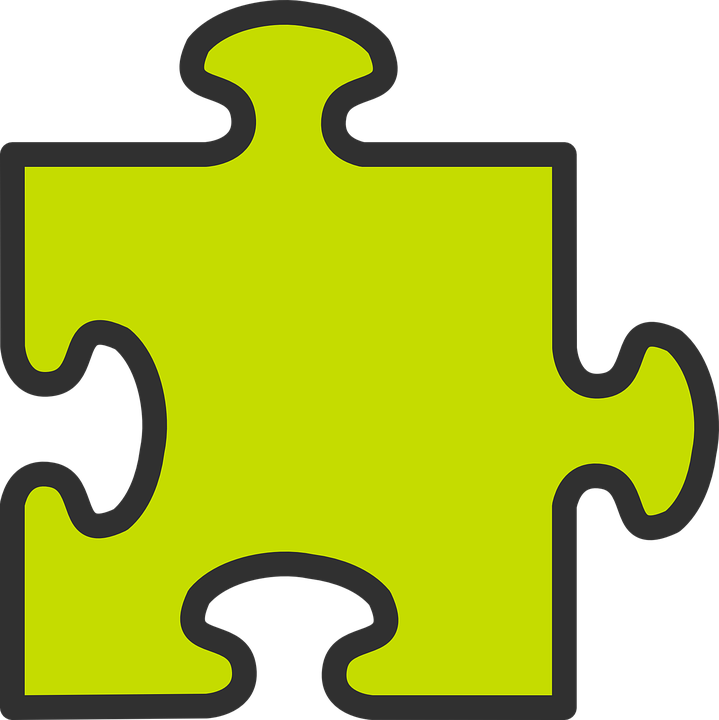 La liaison
You know that ‘s’ is usually a Silent Final Consonant.
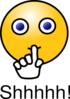 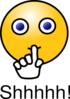 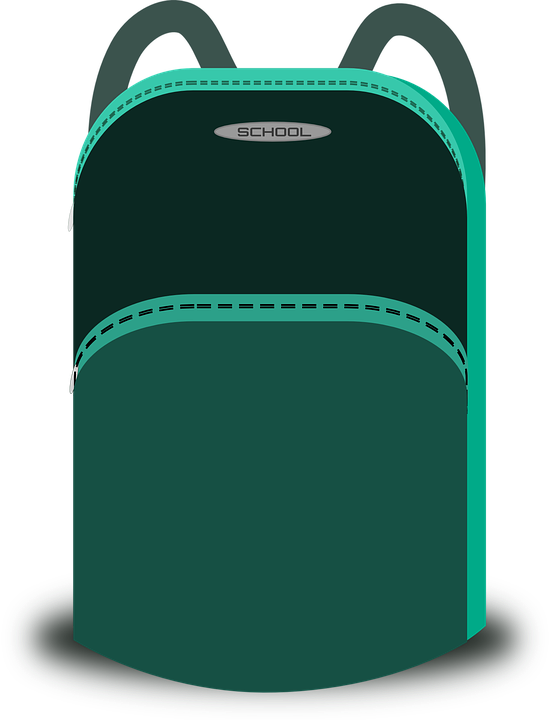 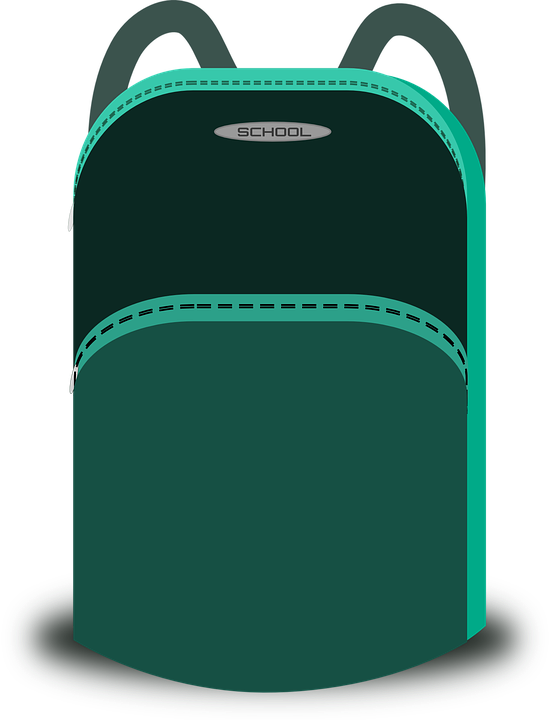 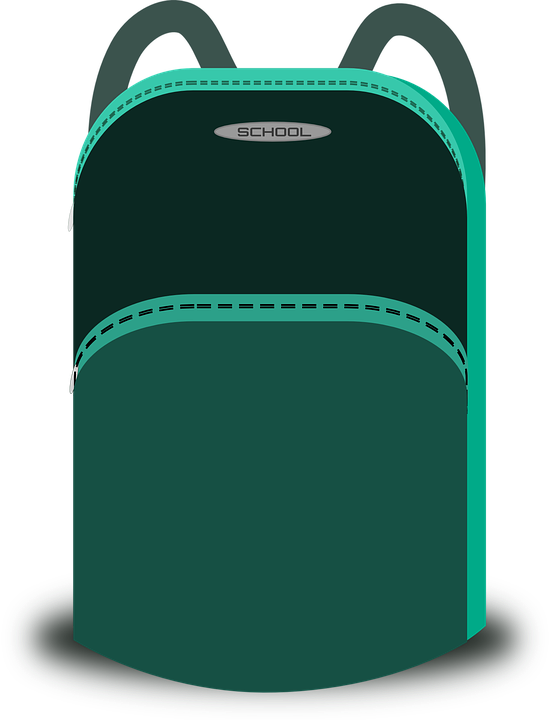 There are some bags.
Il y a des sacs.
The ‘s’ here sounds like a ‘z’.
But…
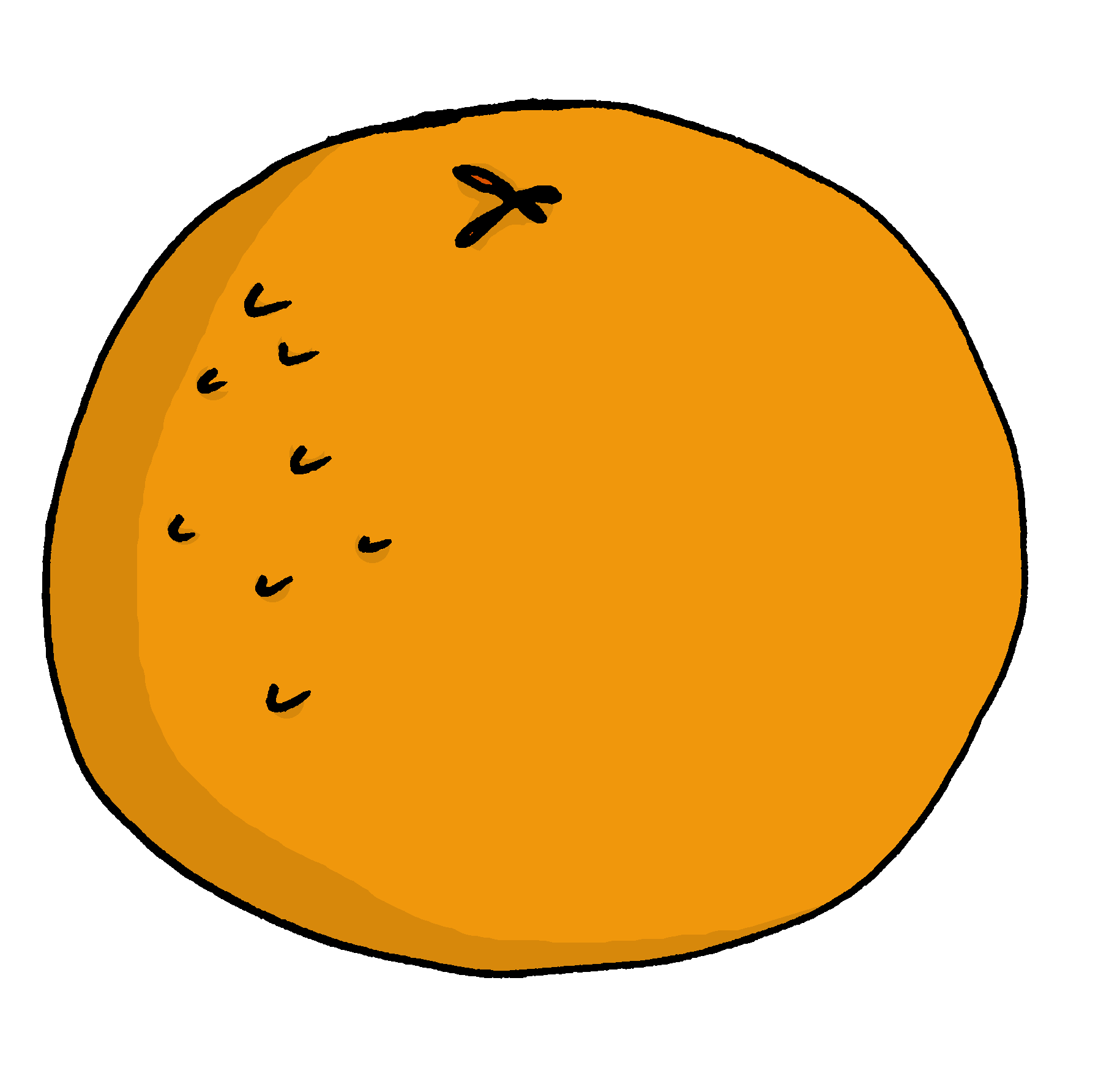 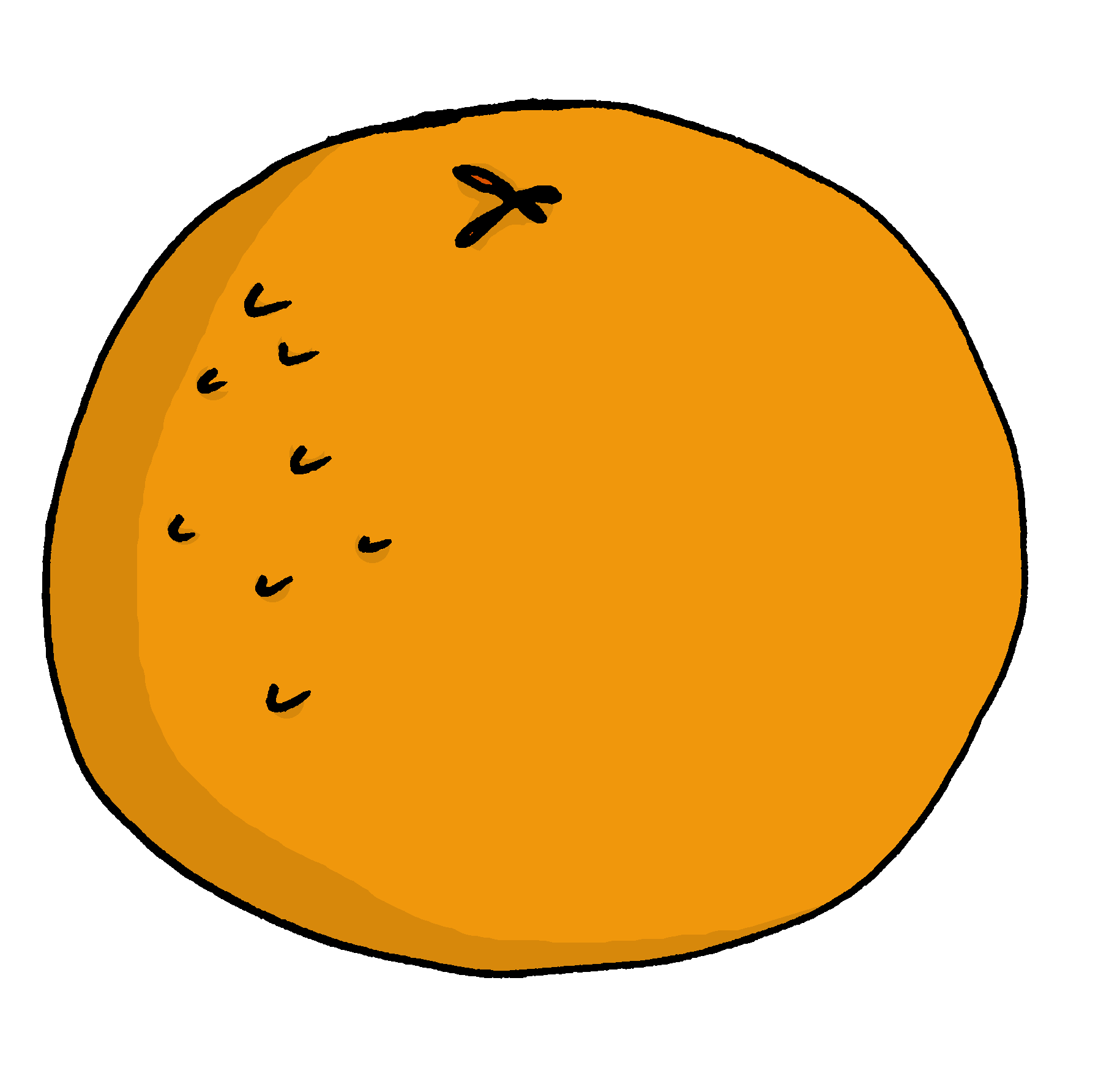 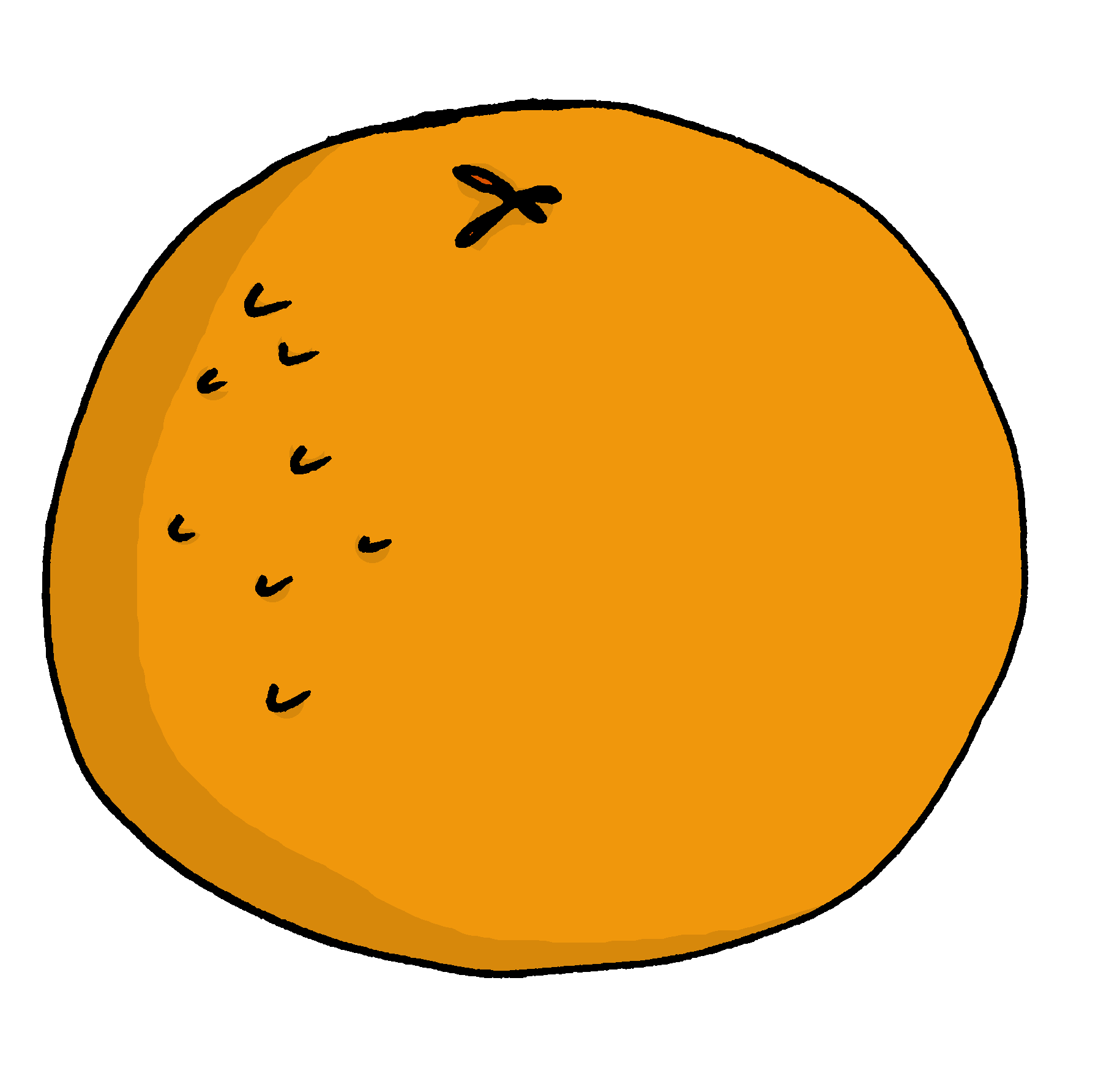 Il y a des oranges.
There are some oranges.
Because the ‘s’ is followed by a vowel you usually pronounce it.
Remember that this is called liaison.
[Speaker Notes: Timing: 2 minutes

Aim: to introduce s-liaison with between des and nouns starting with a vowel.

Procedure:
Click to present the new information about liaison.
2.   Elicit the English for the French examples.]
Liaison
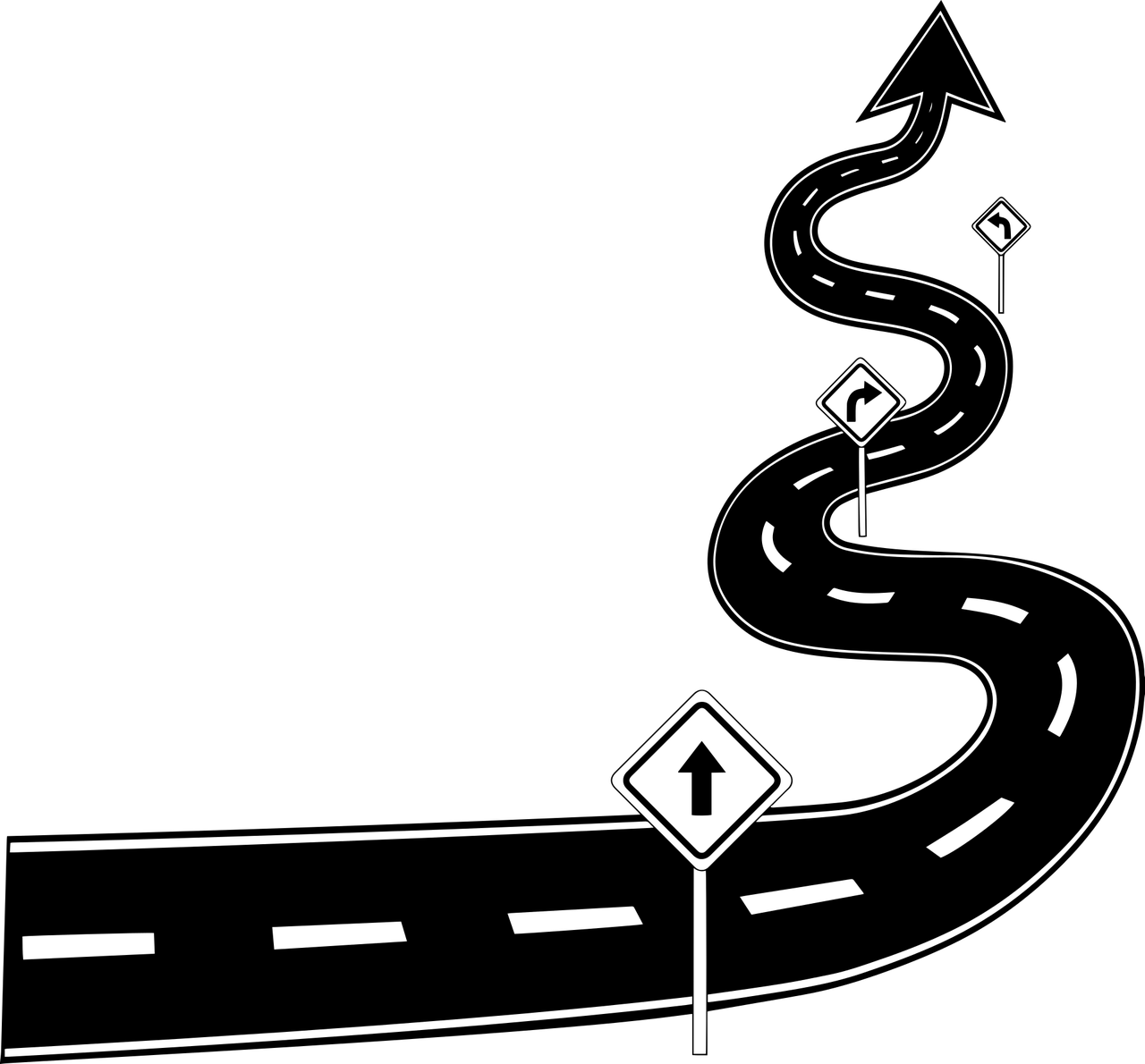 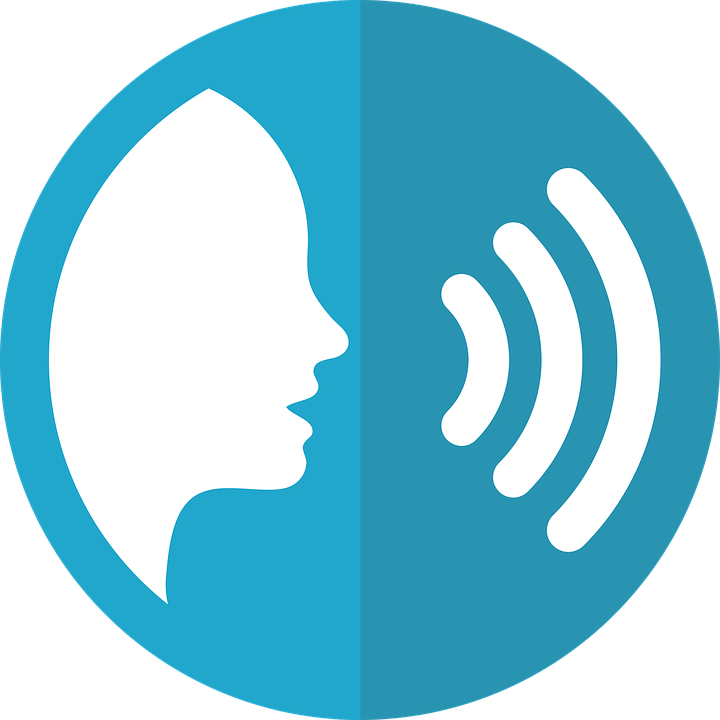 Il y a quoi ?  Il y a …
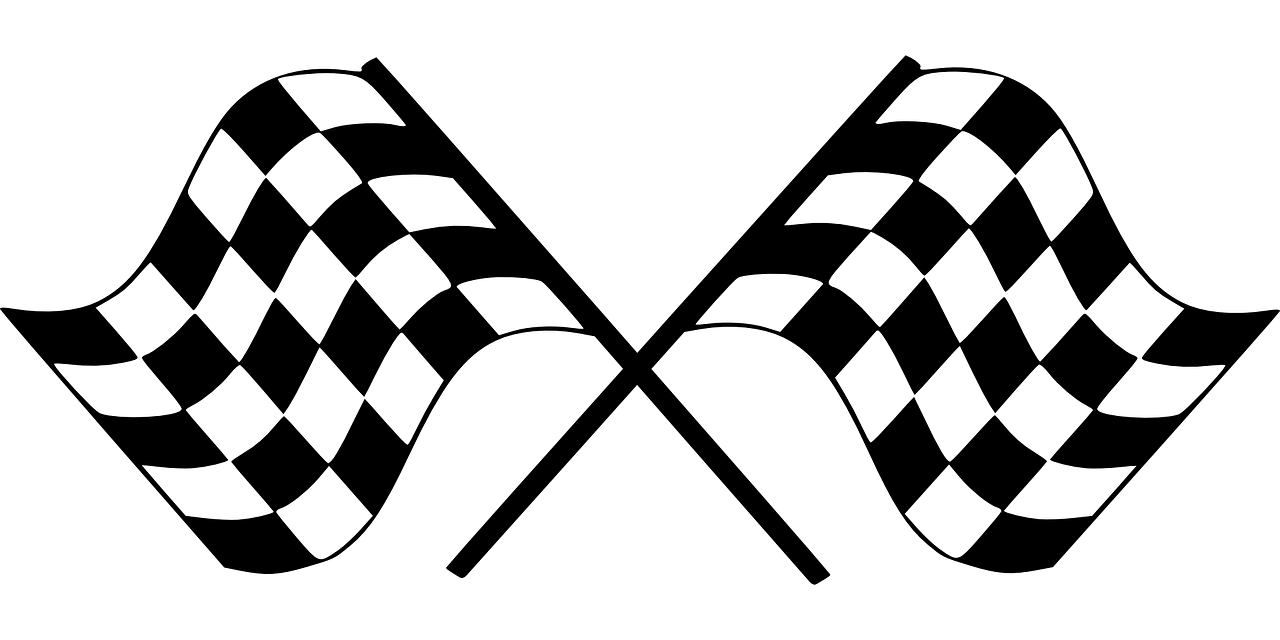 prononcer
40
des enfants
des fleurs
des gommes
des enfants
des murs
Fin
S
des animaux
des ordinateurs
des bouteilles
des animaux
des affiches
des affiches
des sacs
des ordinateurs
des oranges
des oranges
des livres
Début
des crayons
des règles
0
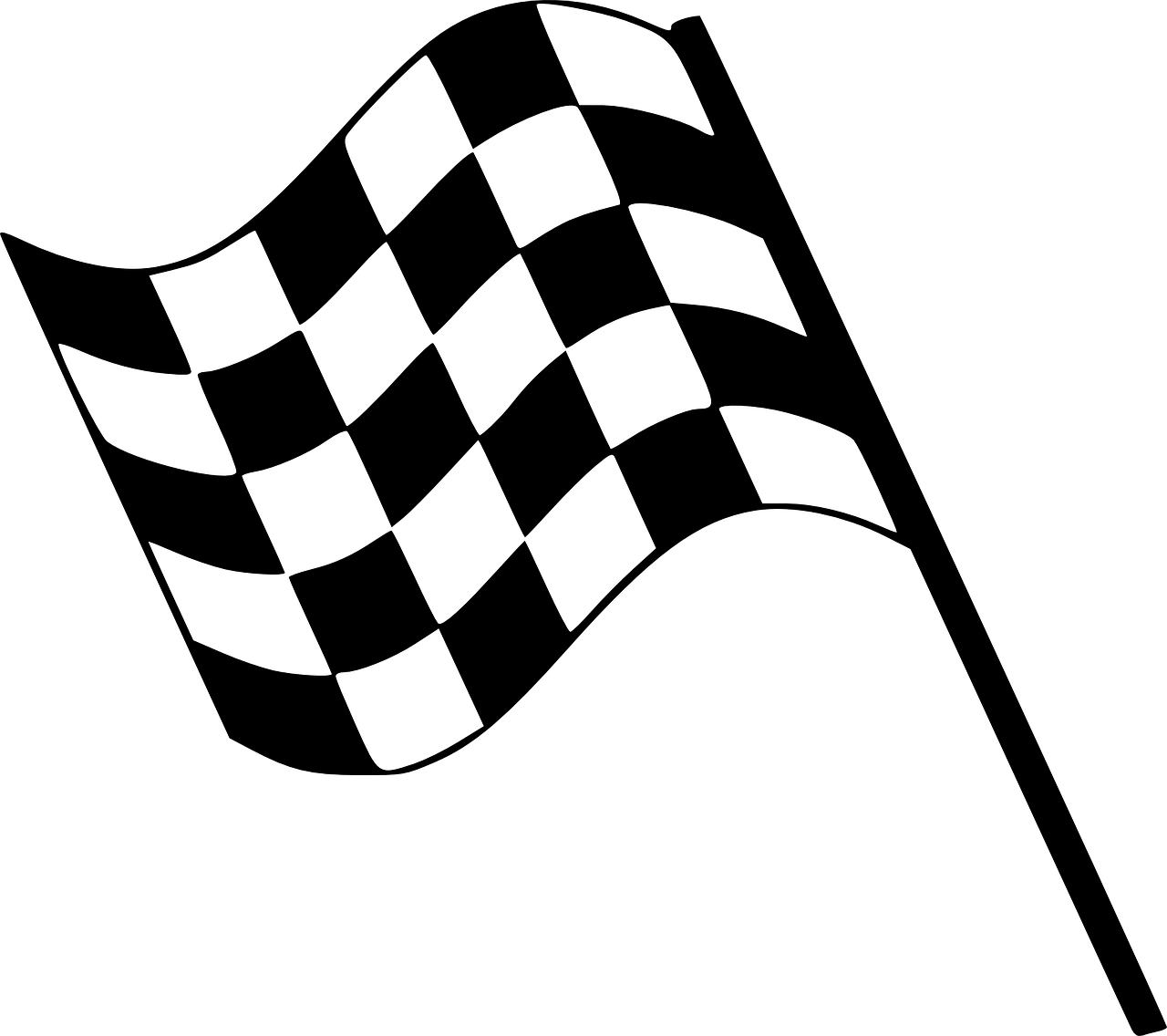 DÉBUT
[Speaker Notes: Timing: 2 minutes

Aim: to practise liaison following ‘s’ and a vowel and no liaison after ‘s’ plus a consonant.

Procedure:
Pupils take it in turns trying to say all of the sentences (with il y a each time) within the 40 second time-limit.
Partners listen carefully and they can make their partner re-start if s/he liaises or doesn’t liaise appropriately.
The time element is to speed up processing in a low stakes way.  This is at least the 4th time pupils have practised liaison explicitly.
Click to bring up the highlighting.  Click on each word to hear it pronounced by a native speaker, if desired.]
[to have | having]
Avoir
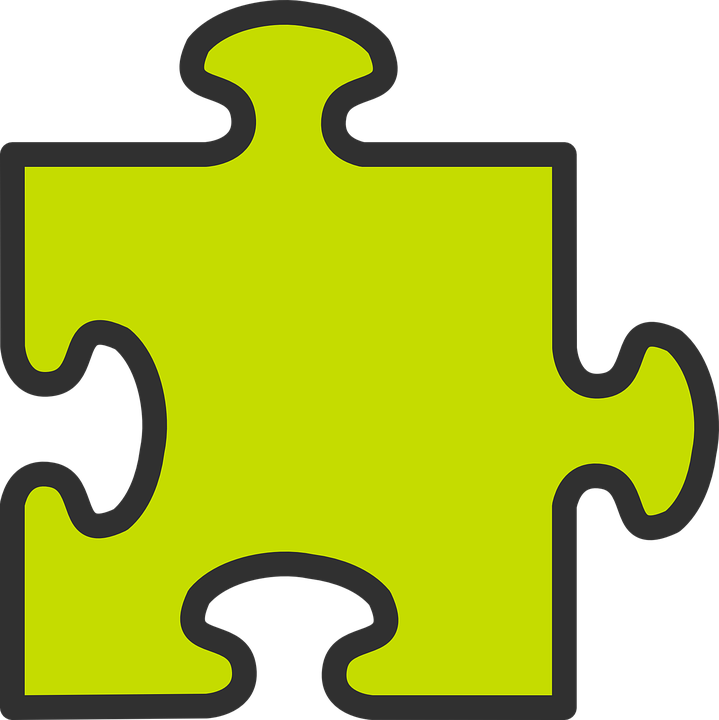 You already know some parts of avoir:
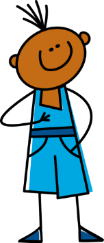 I have
J’ ai
__
you have
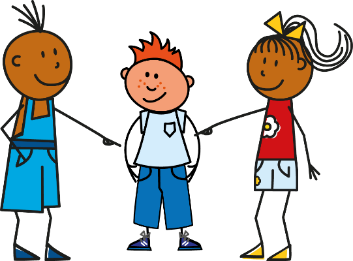 Tu as
__
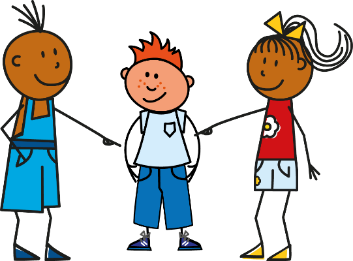 he has
Il a
__
You hear the ‘s’ (like ‘z’) on ‘nous’ because of the vowel that follows. This liaison is always made.
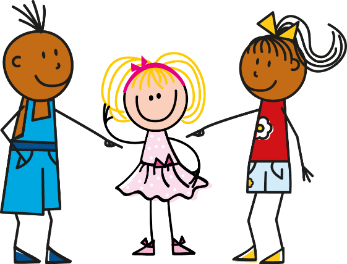 Elle a
she has
__
You hear the ‘s’ (like ‘z’) on ‘vous’ because of the vowel that follows. This liaison is always made.
To say ‘we’ and ‘you (plural)’ + avoir:
(z)
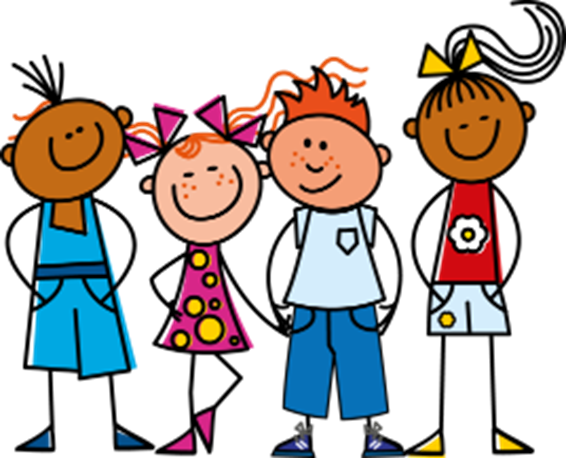 Nous avons des bouteilles.
Nous avons des bouteilles.
We have some bottles.
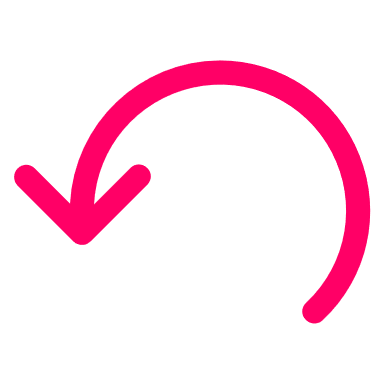 (z)
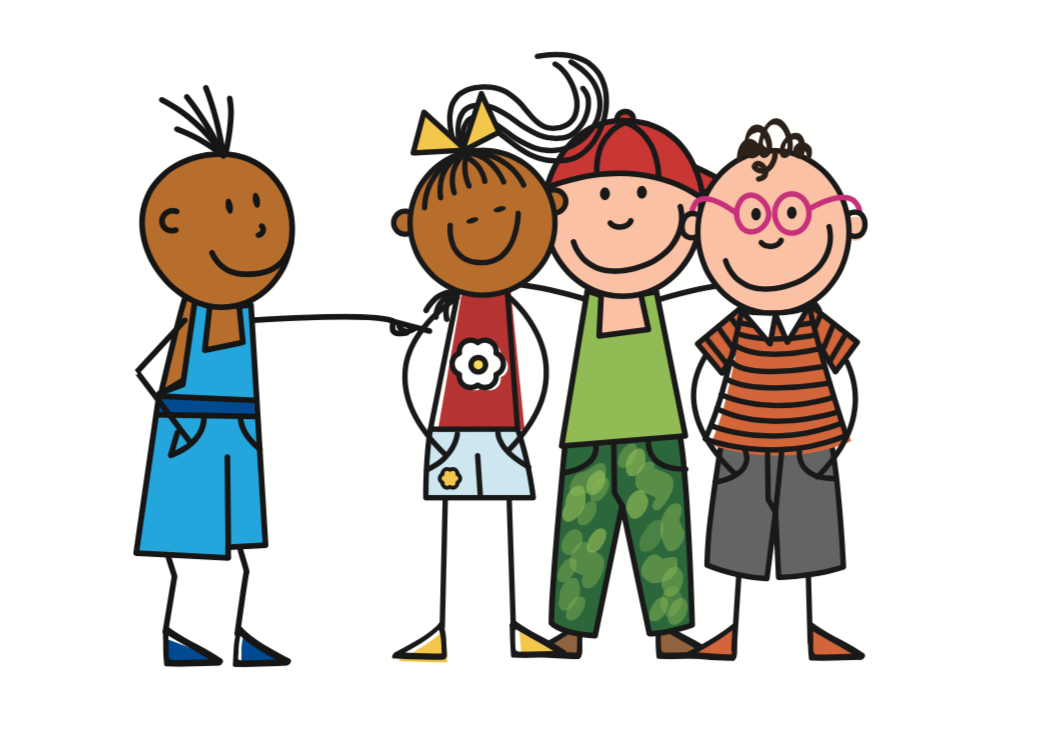 Vous avez des fleurs.
You (all) have some flowers.
Vous avez des fleurs.
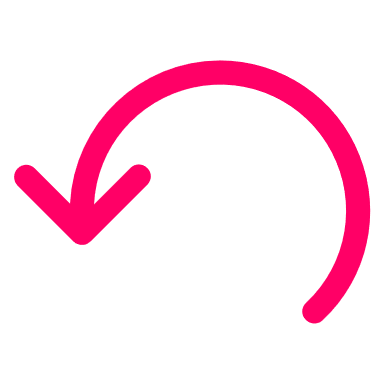 [Speaker Notes: Timing: 3 minutes

Aim: To present the 1st and 2nd person plural forms of avoir.

Procedure:
Teacher to remind students of the meaning of the forms of avoir that they already know, eliciting the pronouns from pupils
Teacher to present the two new forms of avoir.
Teacher to use animations to continue the focus on liaison.
4. NB: click on the pronoun images to provide native audio.]
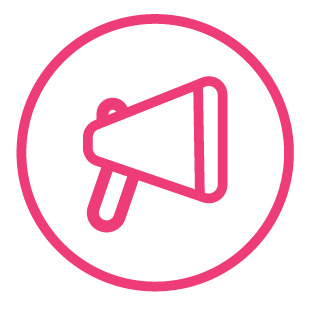 Écoute et répète.
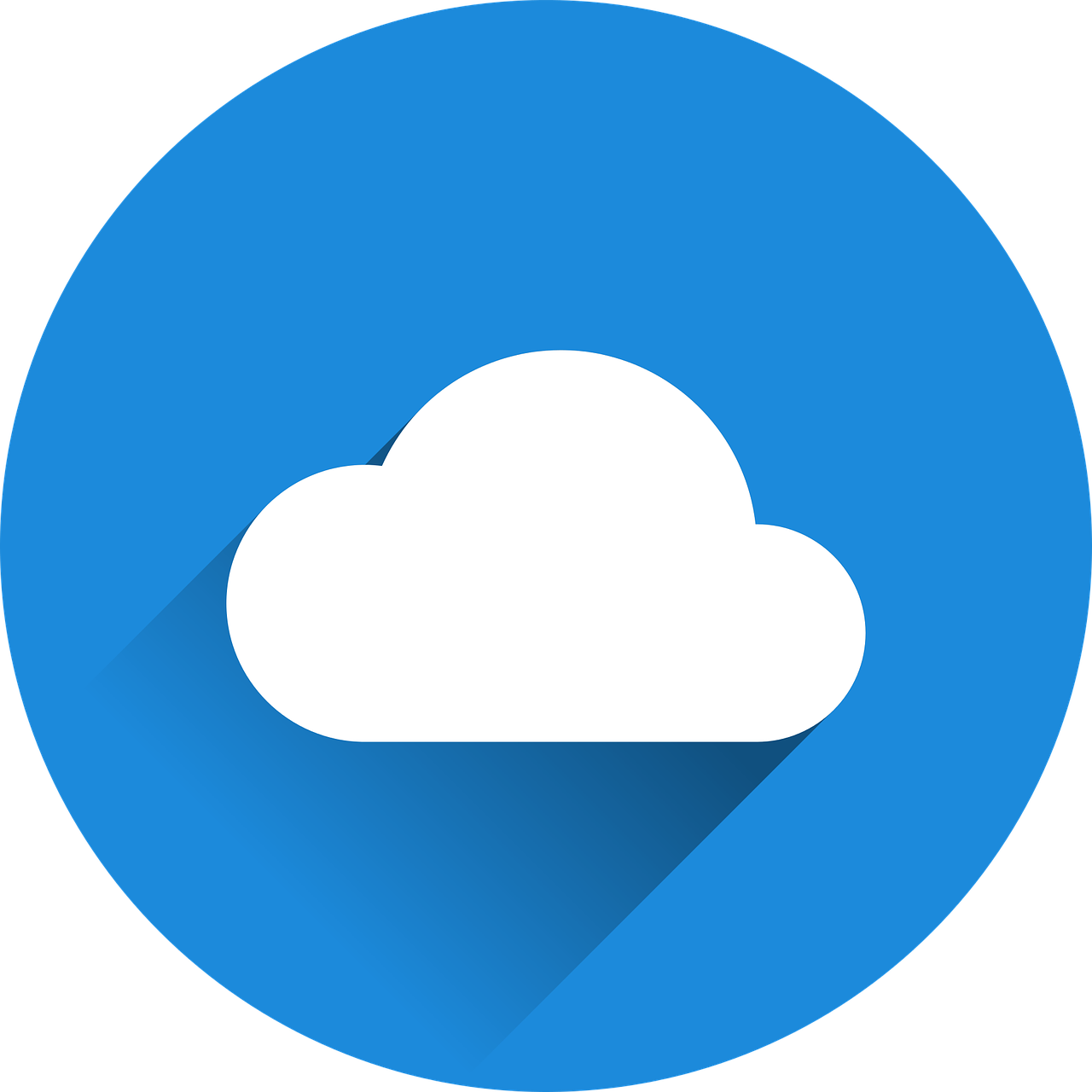 mots
vocabulaire
nous avons
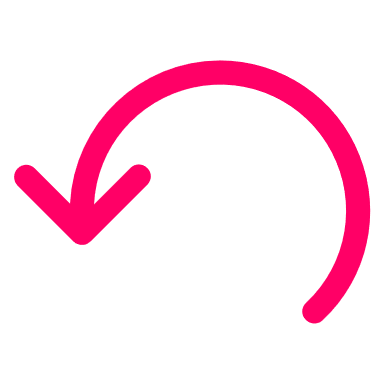 we have
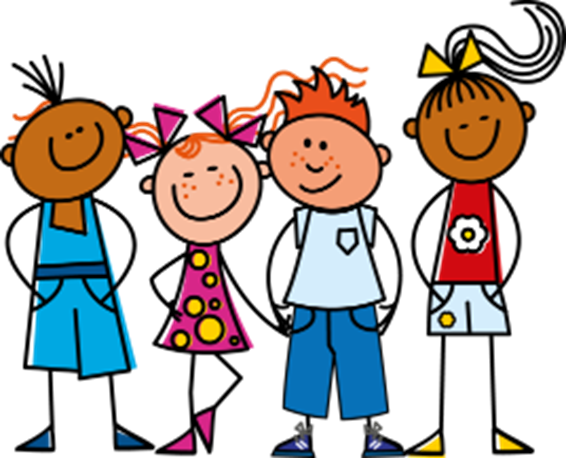 [Speaker Notes: Timing: 6 minutes (six slides)

Aim: to practise SFC ‘t’ before a consonant and t-liaison before a vowel in sentences with nous avons, vous avez and plural indefinite articles.

Procedure:
Click to bring up the sentence.
Click the audio button to hear the sentence.
Pupils repeat.
Elicit English meaning and click to reveal English and picture.
Continue with the next five slides.

Transcript:nous avons]
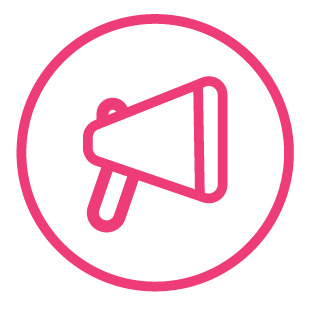 Écoute et répète.
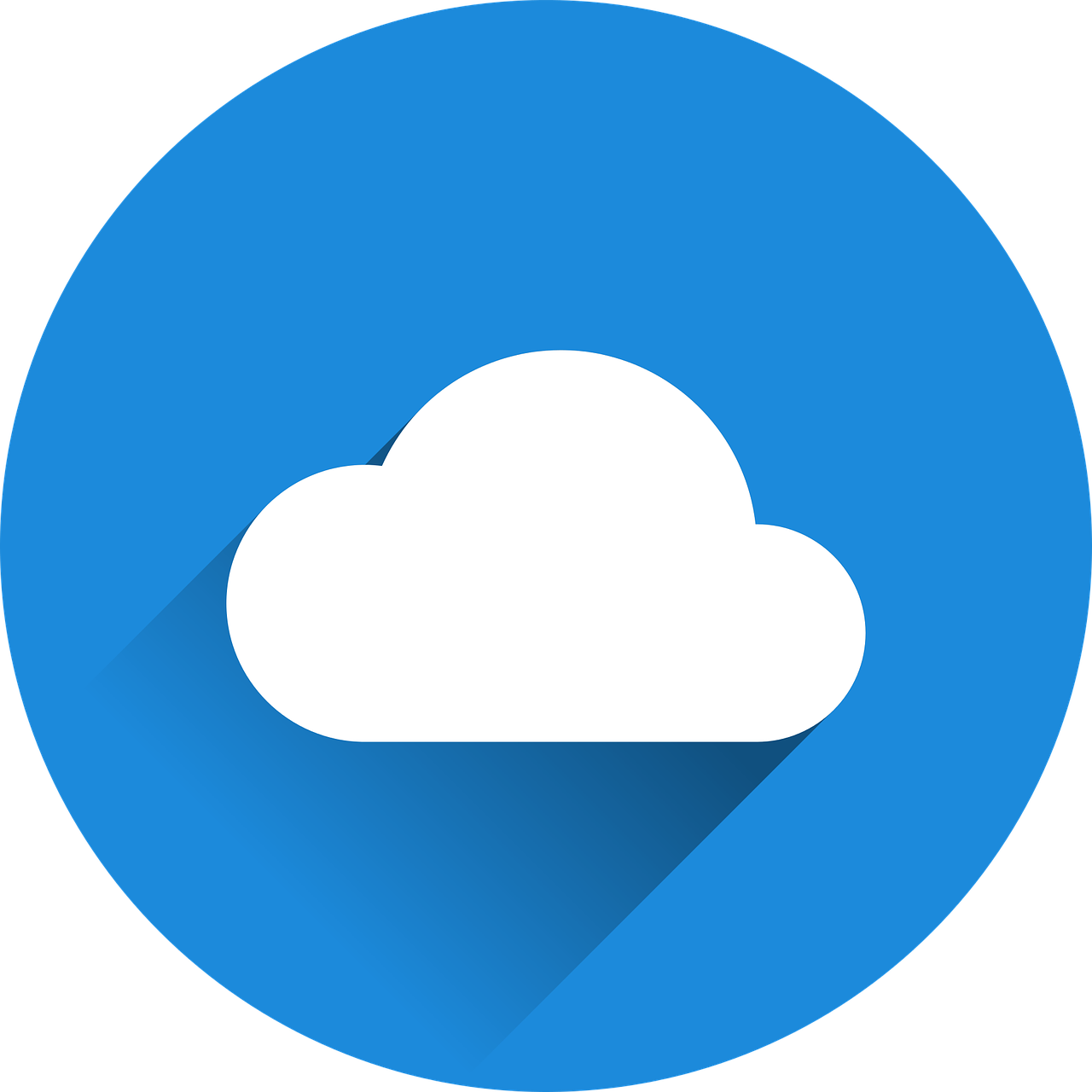 mots
vocabulaire
vous avez
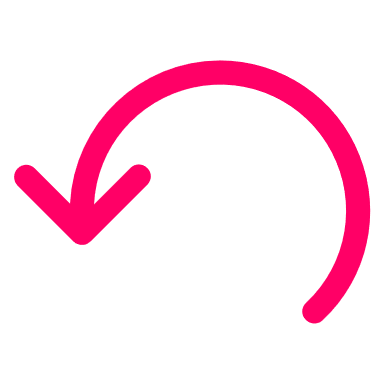 you (all) have
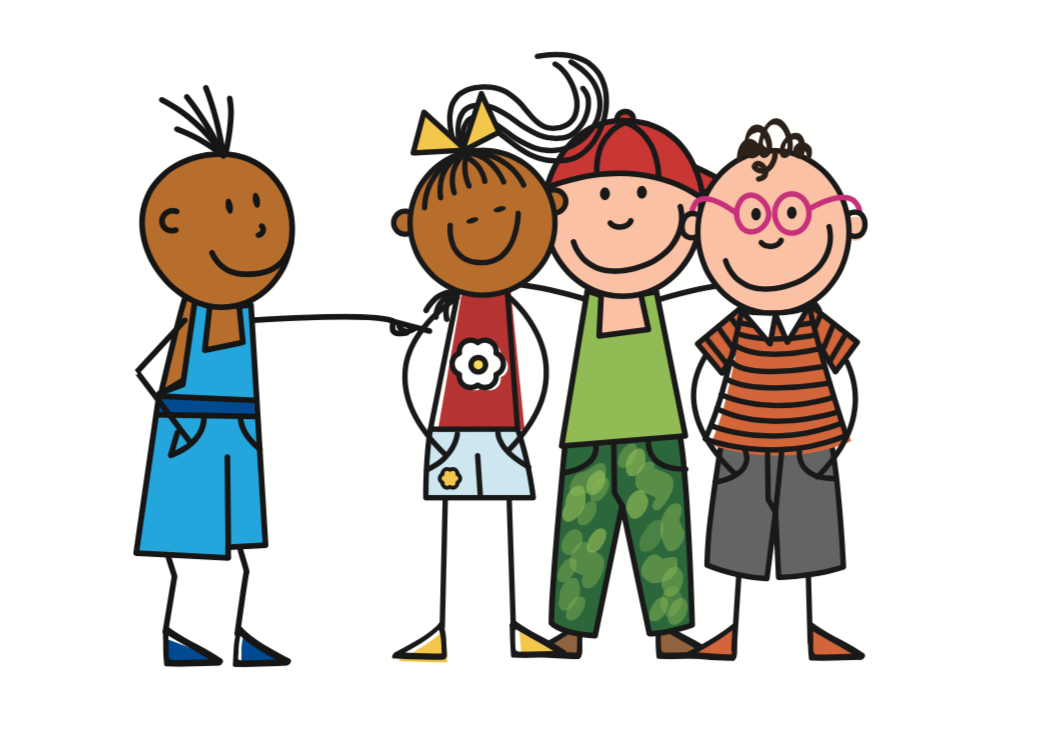 [Speaker Notes: [2/6]

Transcript:vous avez]
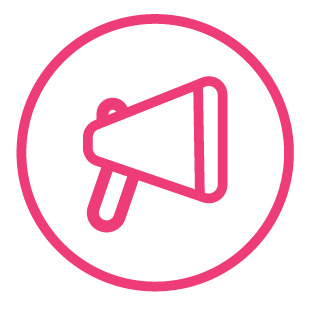 Écoute et répète.
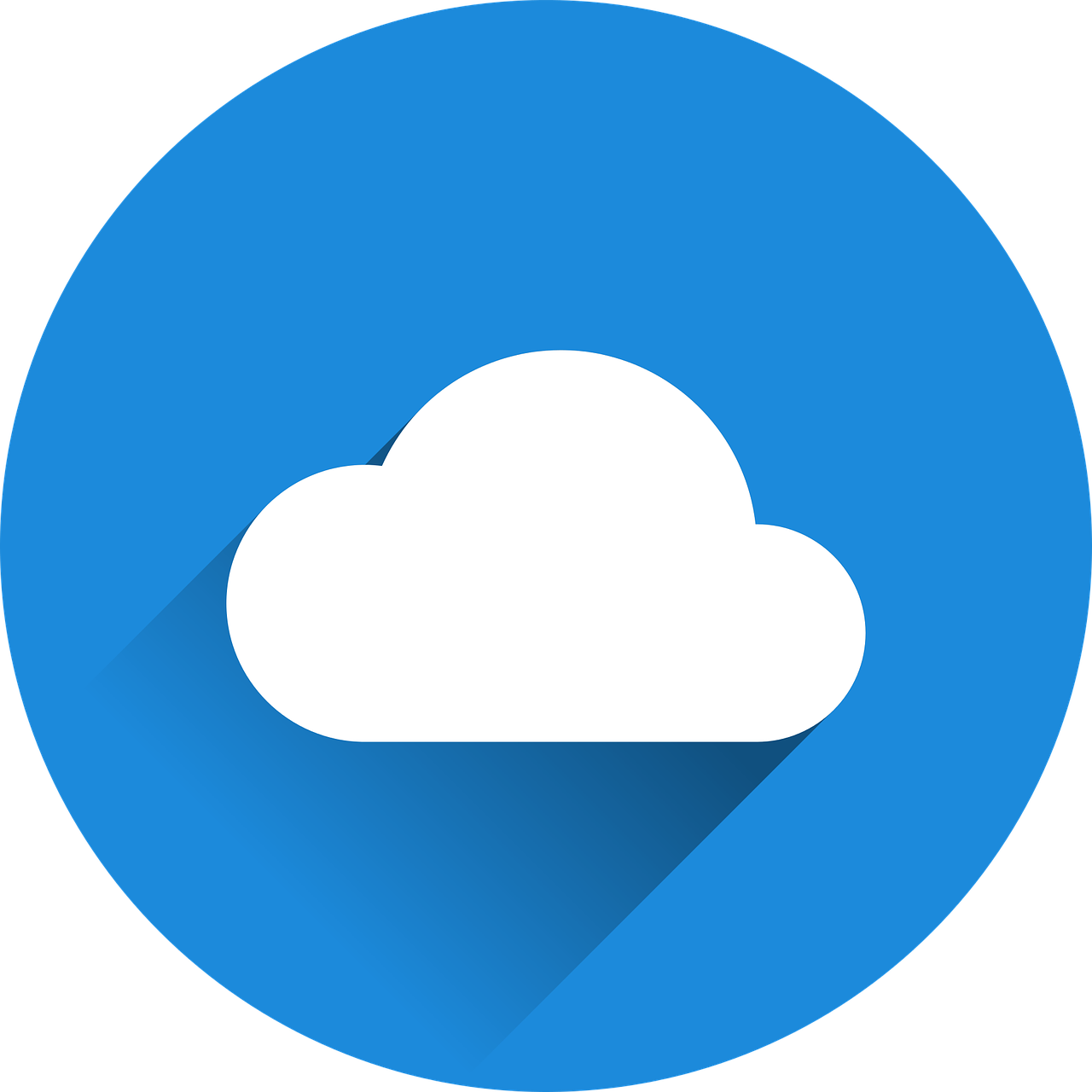 mots
vocabulaire
Nous avons des bouteilles.
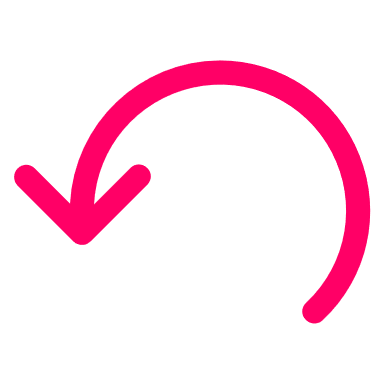 We have some bottles.
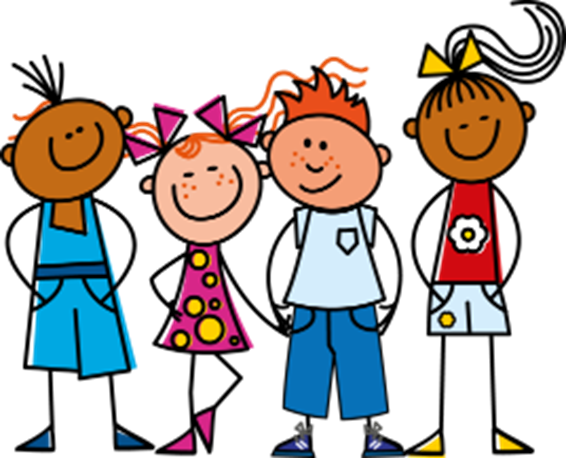 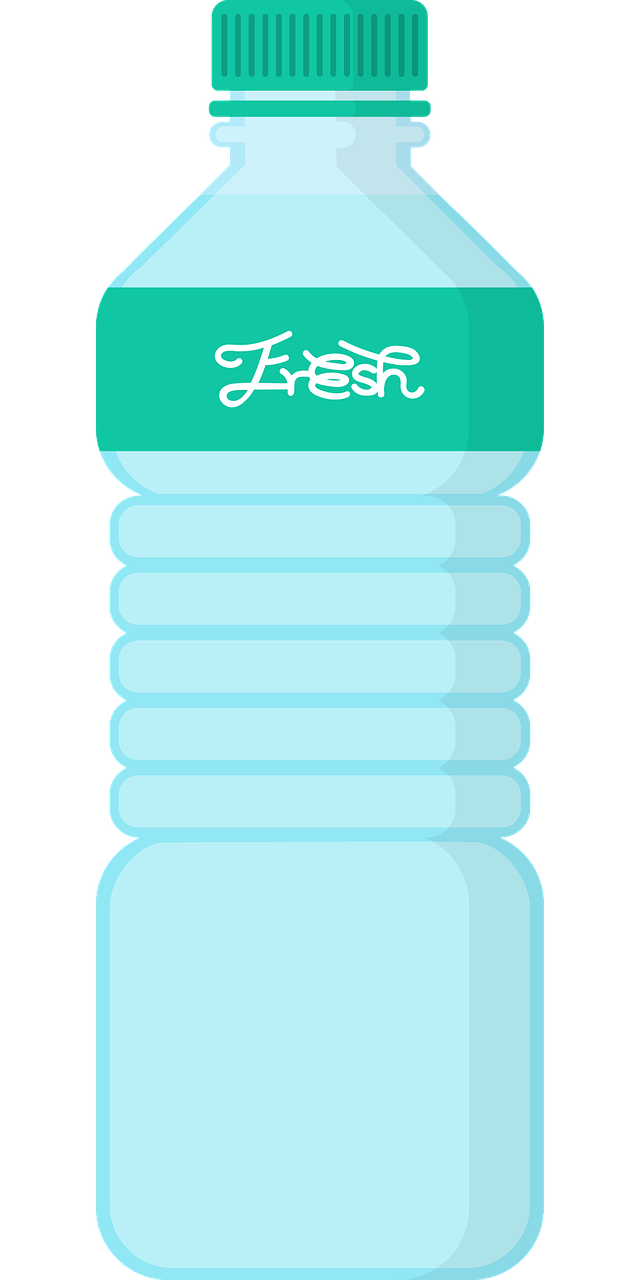 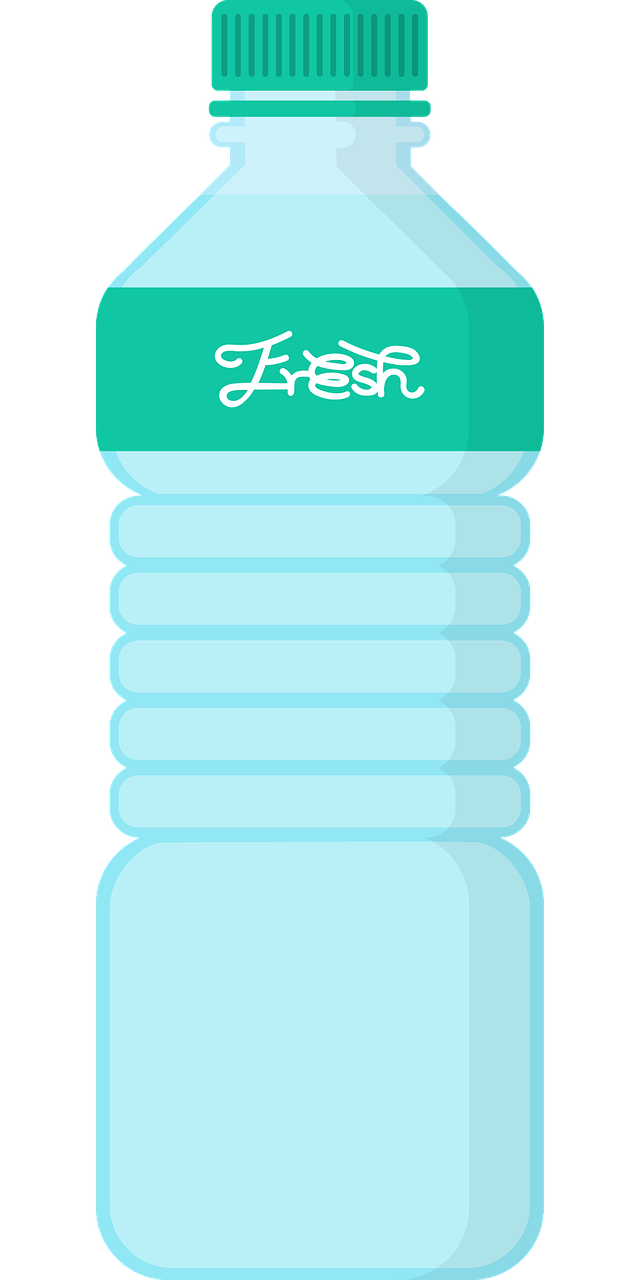 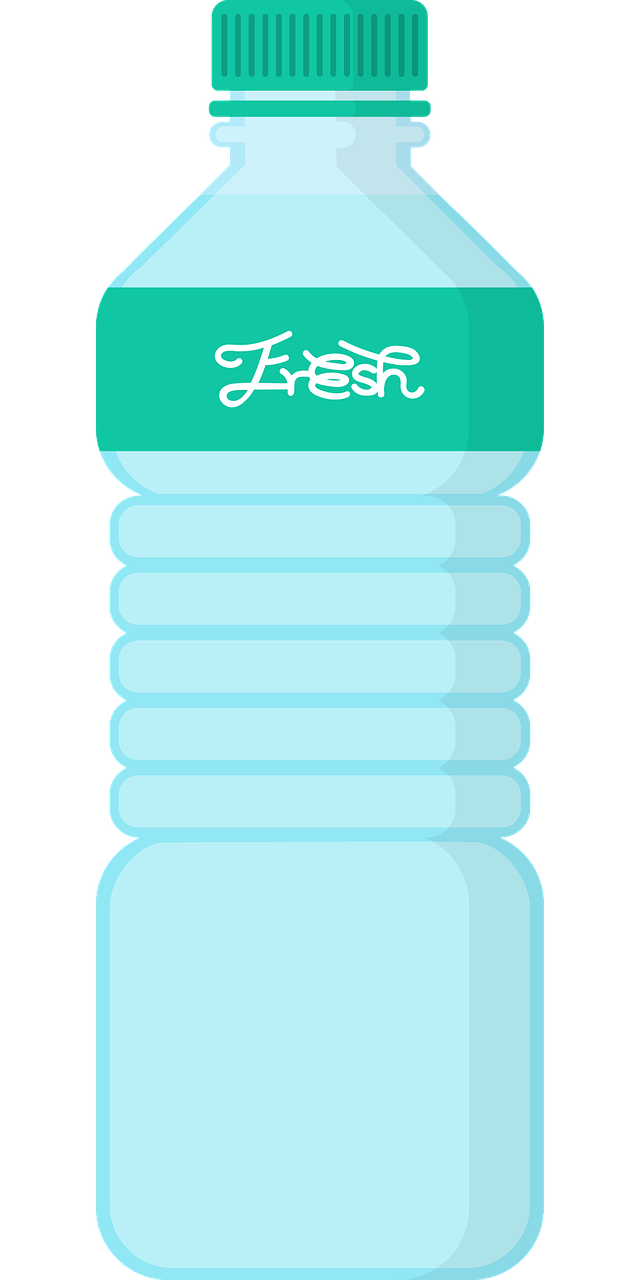 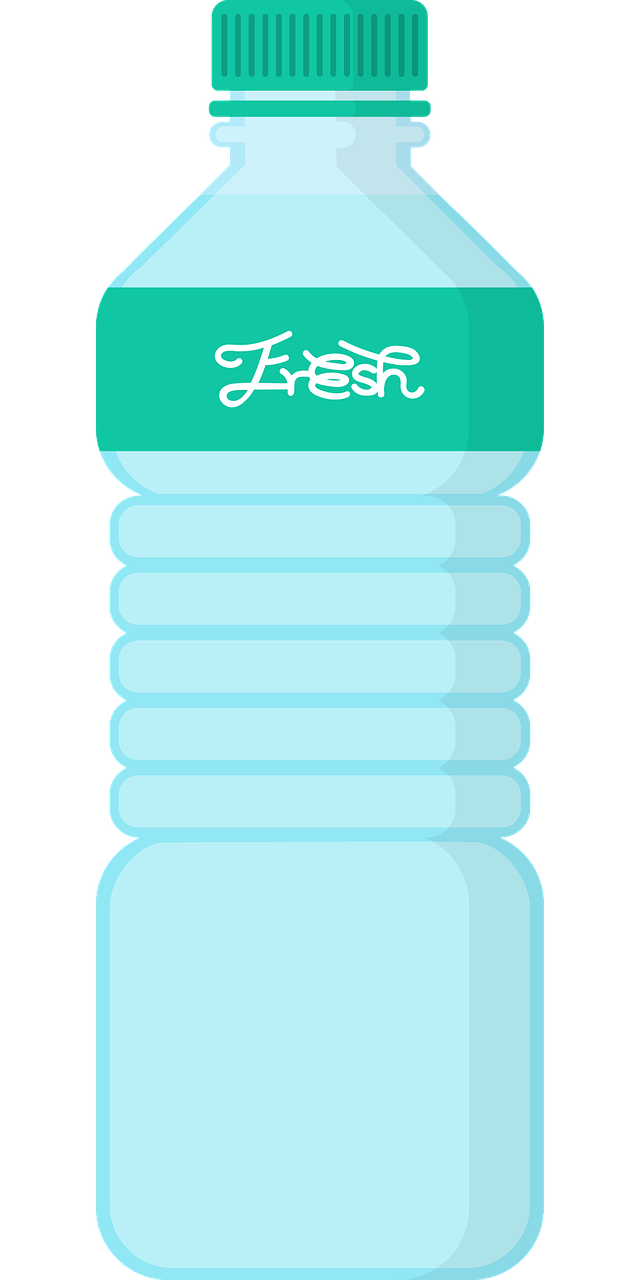 [Speaker Notes: [3/6]

Transcript:Nous avons des bouteilles.]
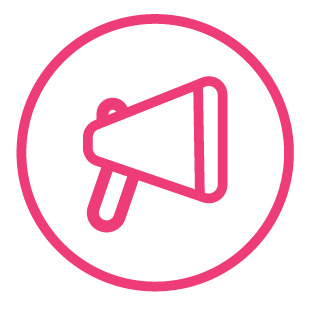 Écoute et répète.
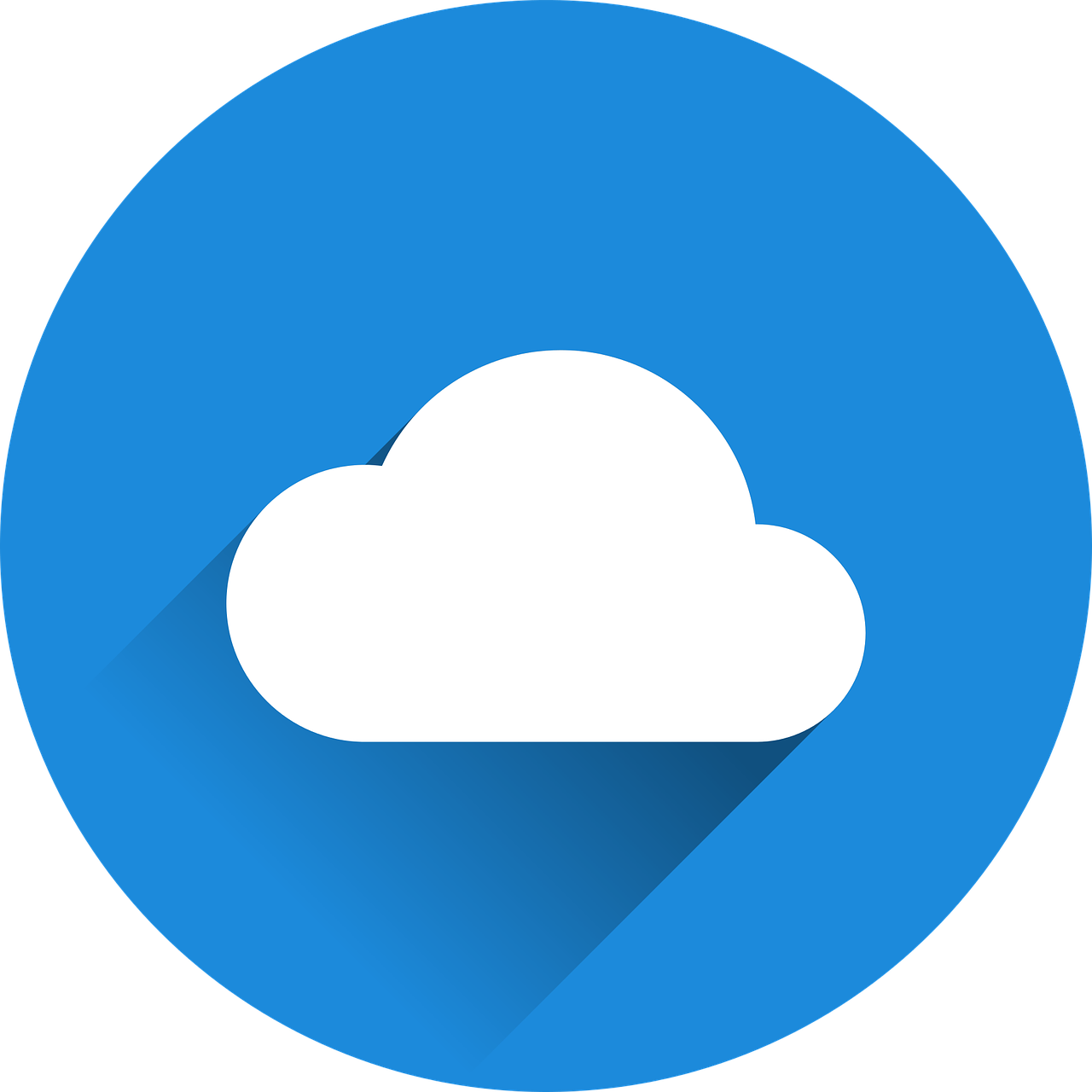 mots
vocabulaire
Vous avez des fleurs.
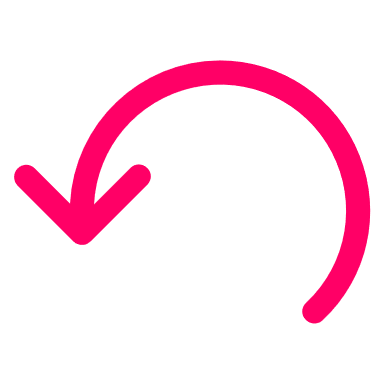 You (all) have some flowers.
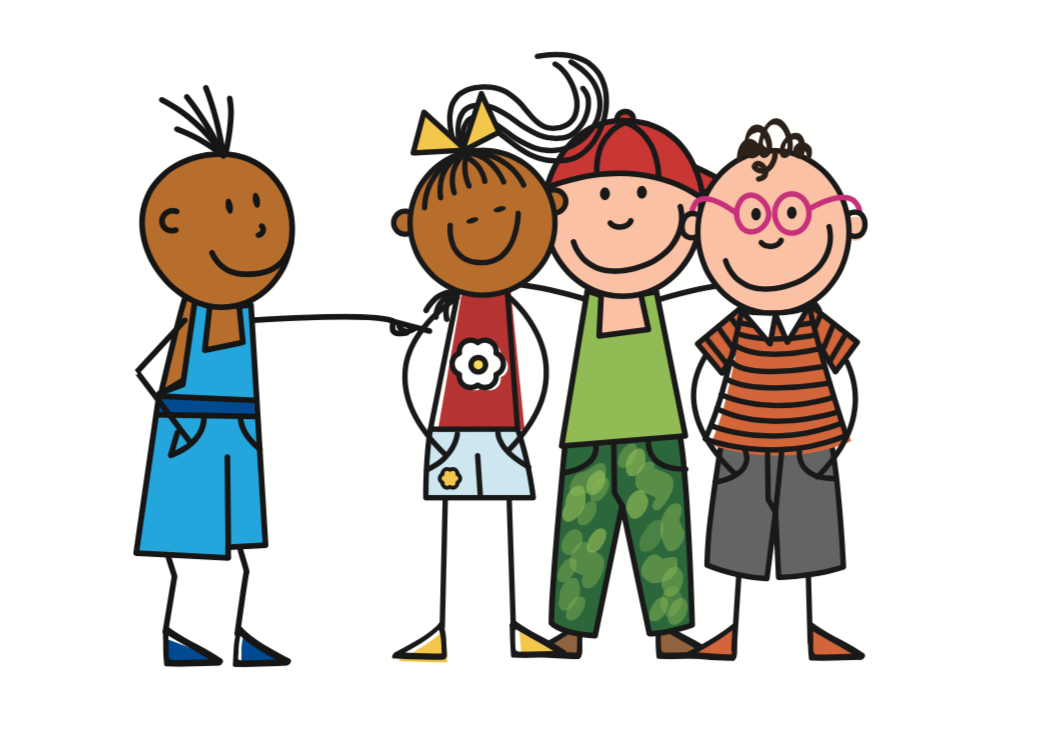 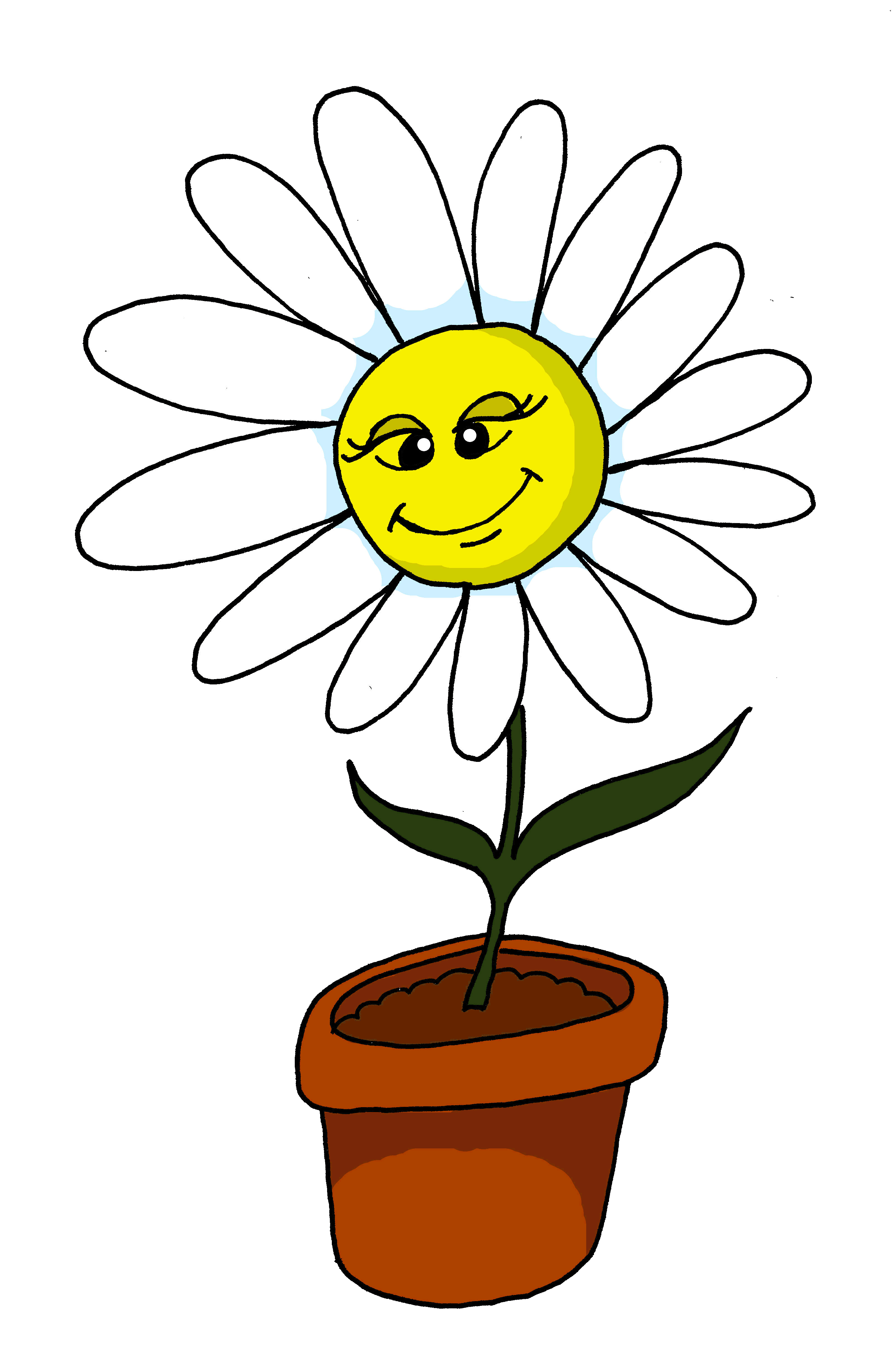 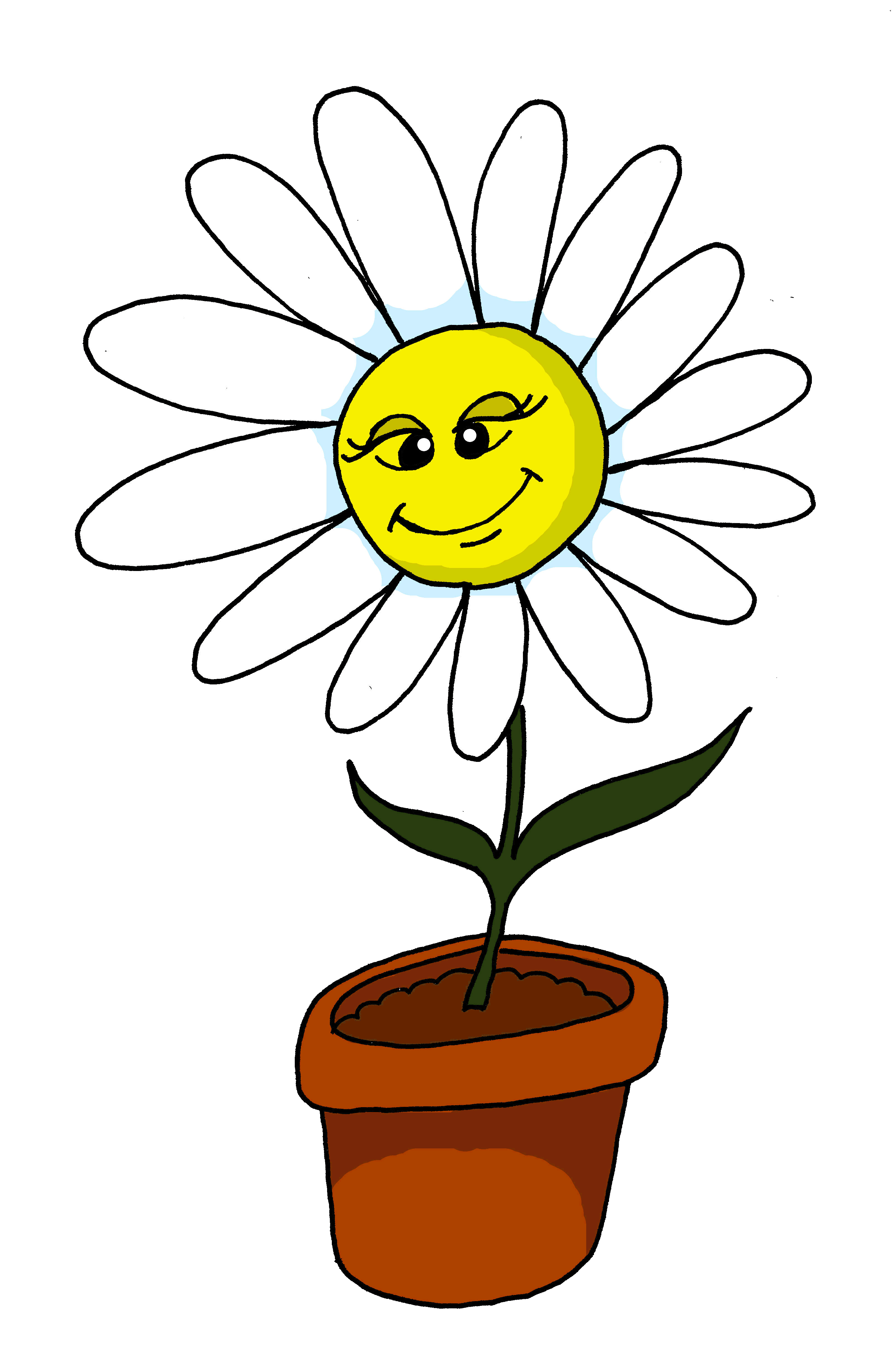 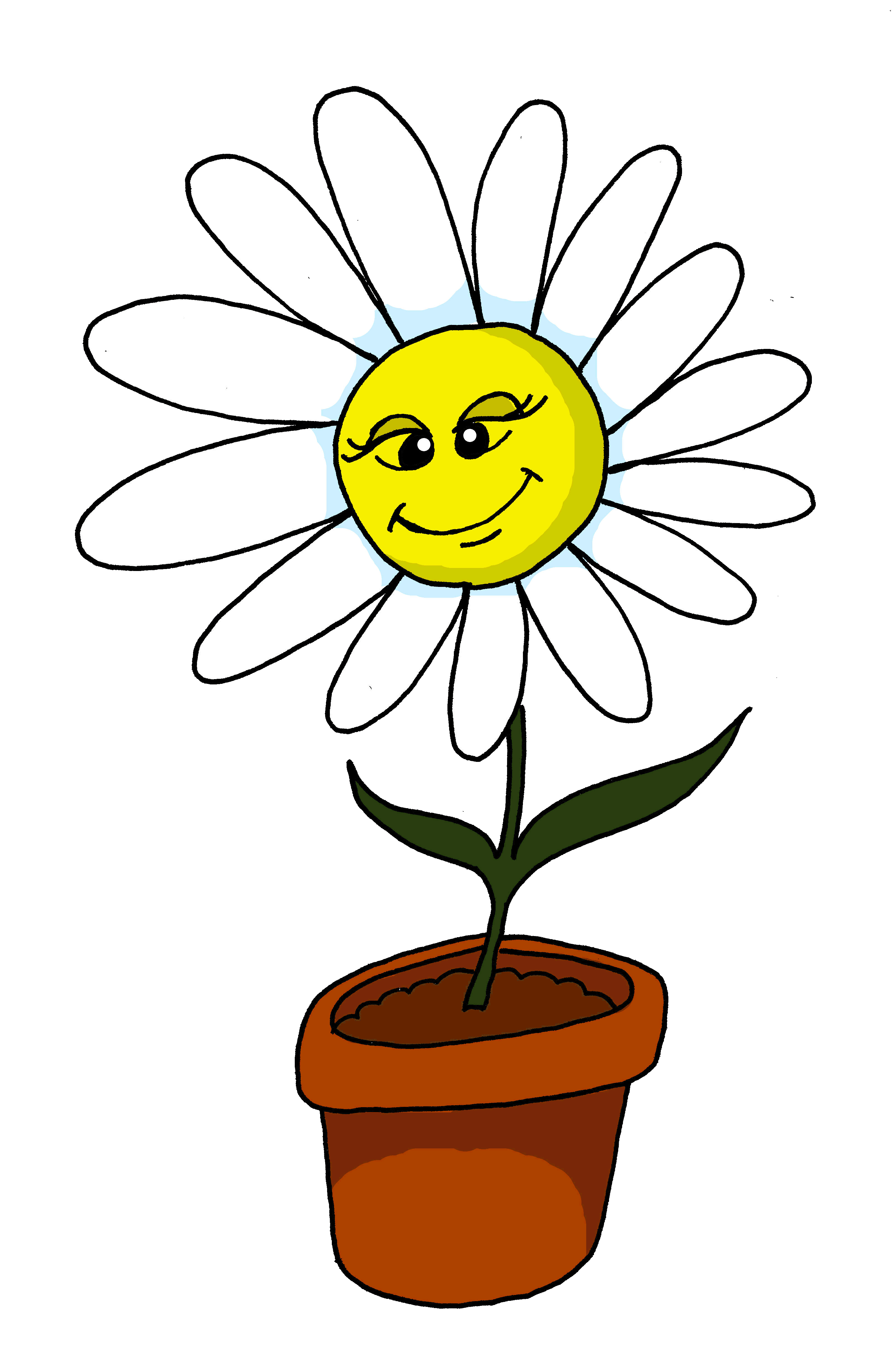 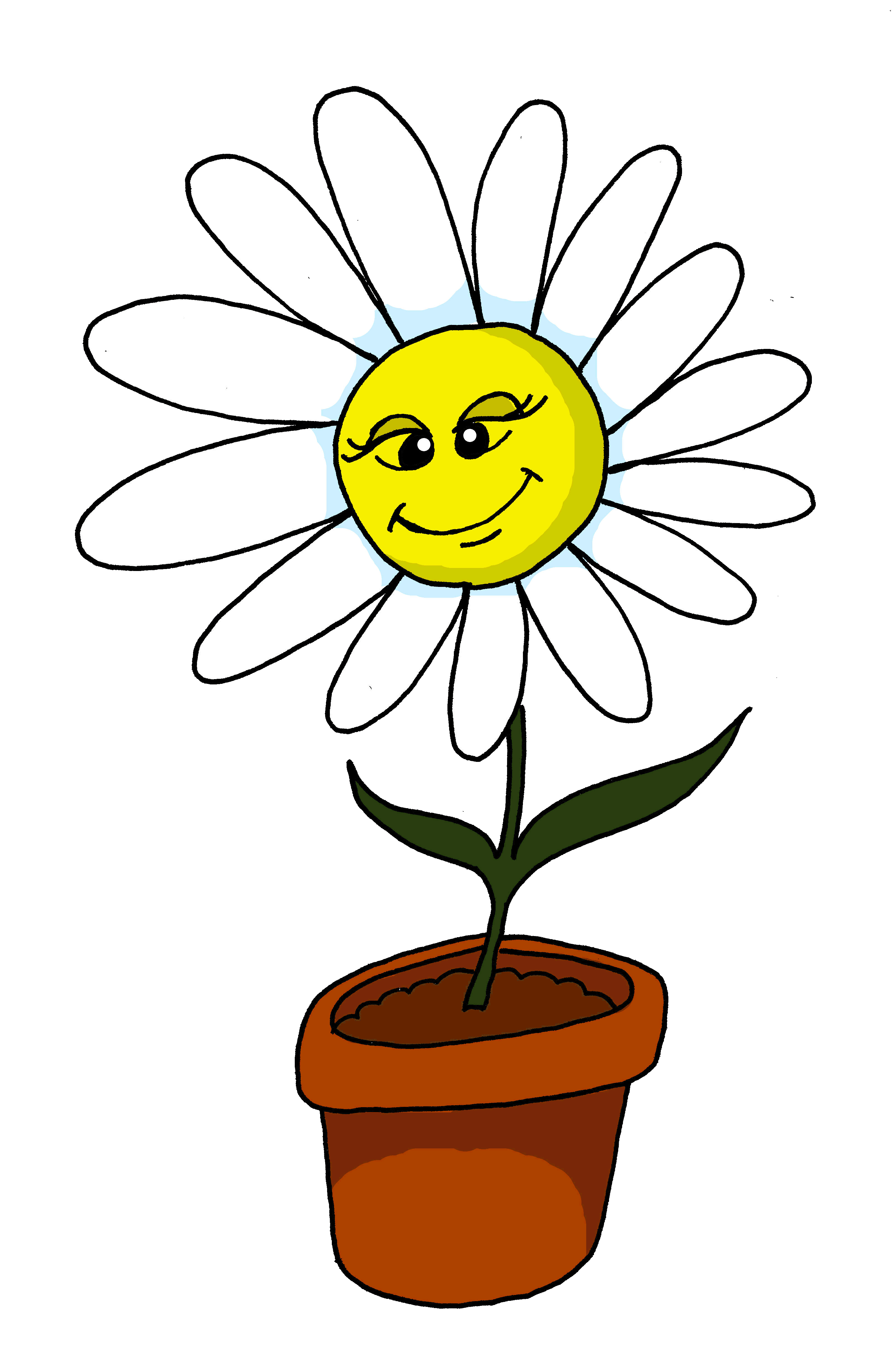 [Speaker Notes: [4/6]

Transcript:Vous avez des fleurs.]
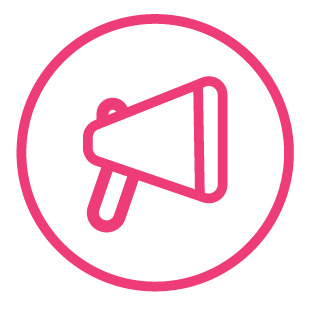 Écoute et répète.
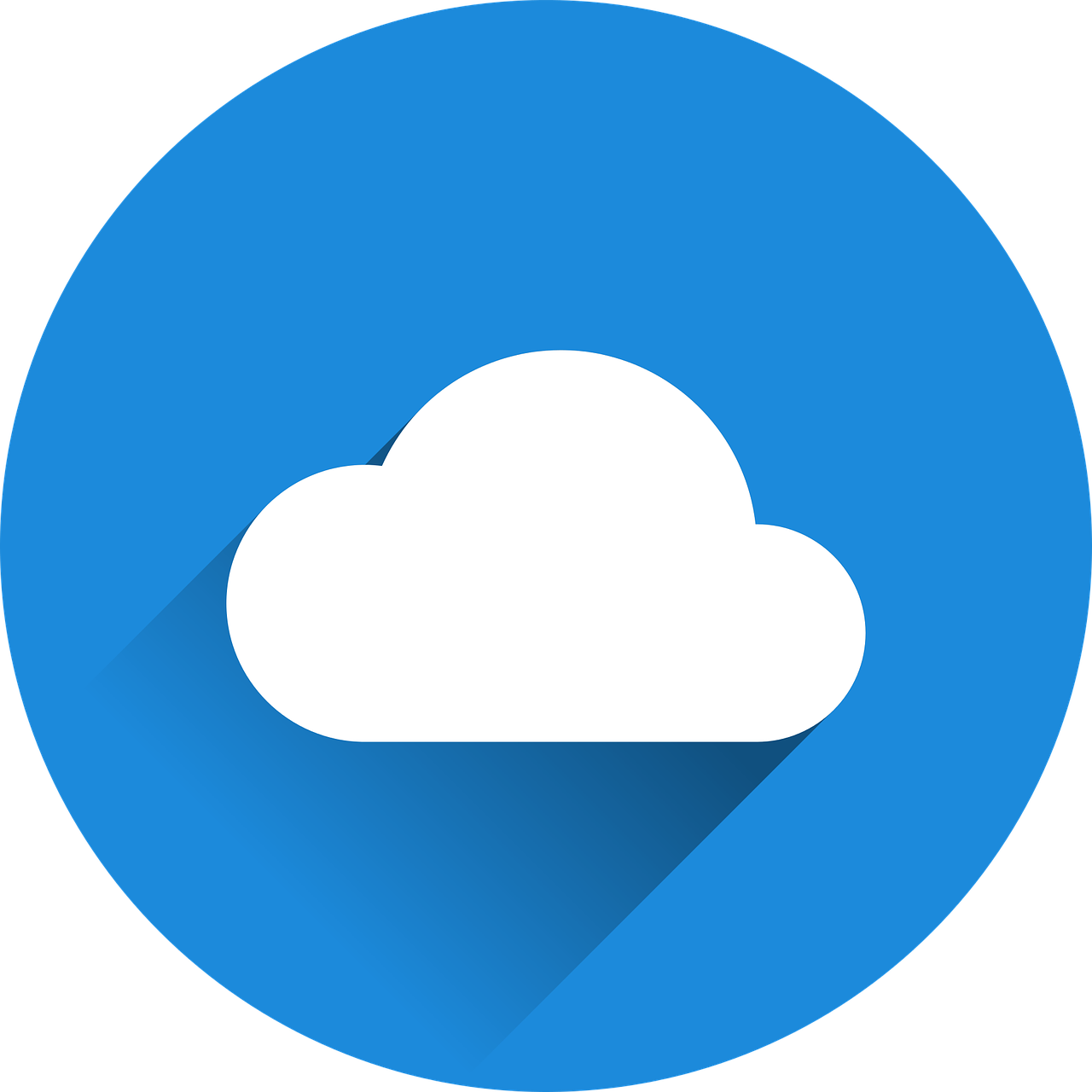 mots
vocabulaire
Nous avons des affiches sur les murs.
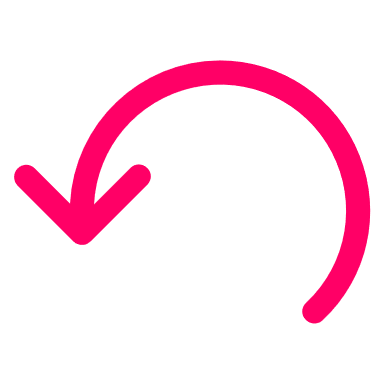 We have some posters on the walls.
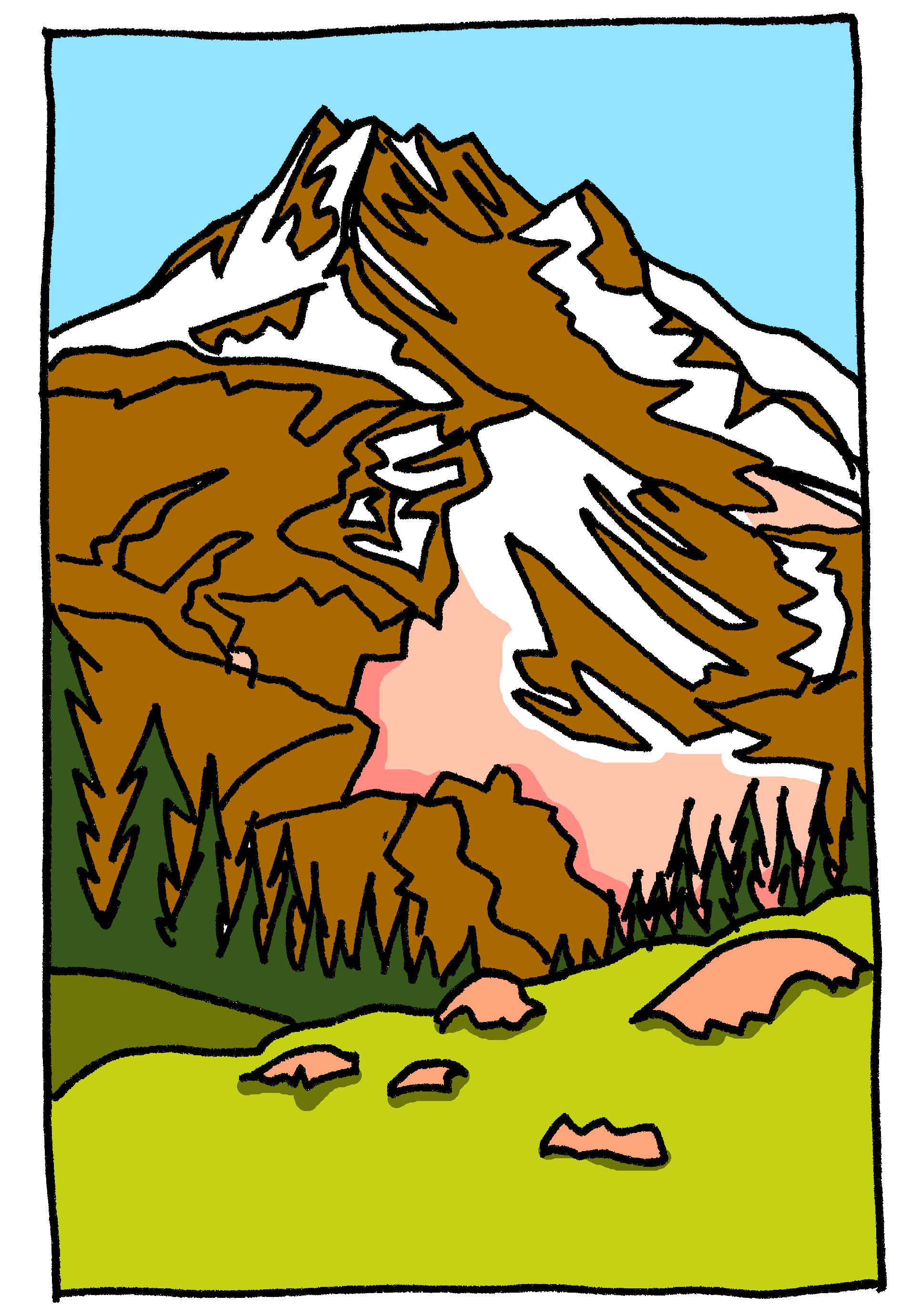 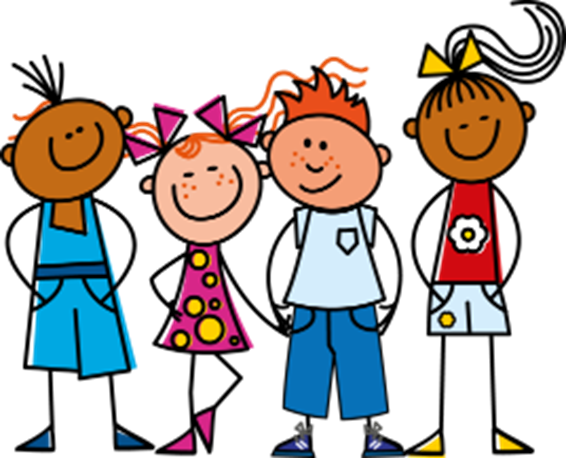 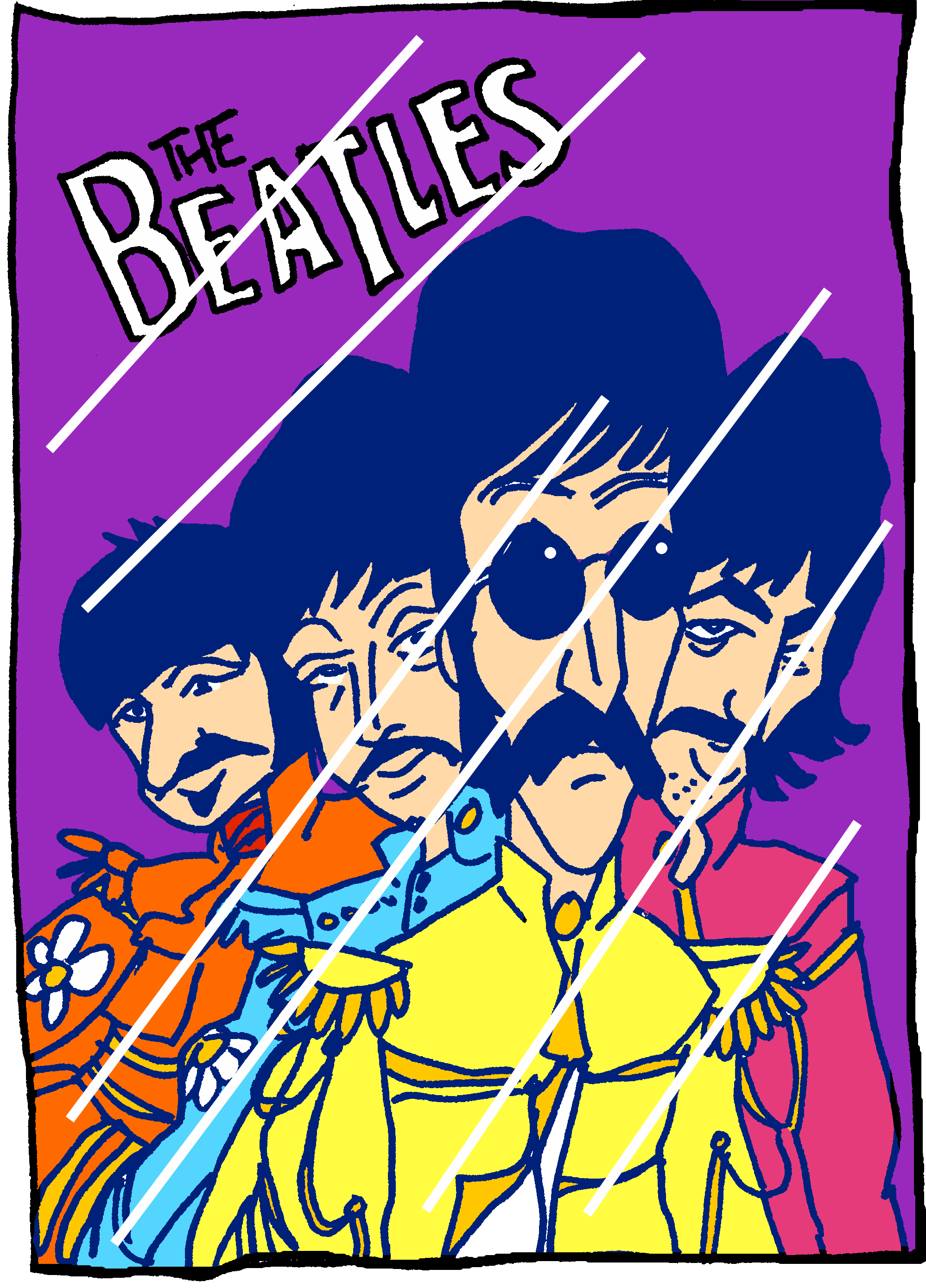 [Speaker Notes: [5/6]

Transcript:Nous avons des affiches sur les murs.]
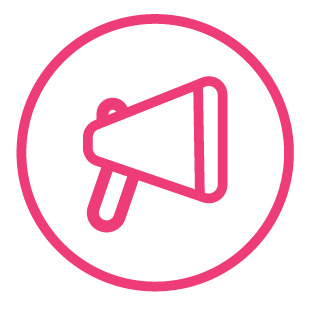 Écoute et répète.
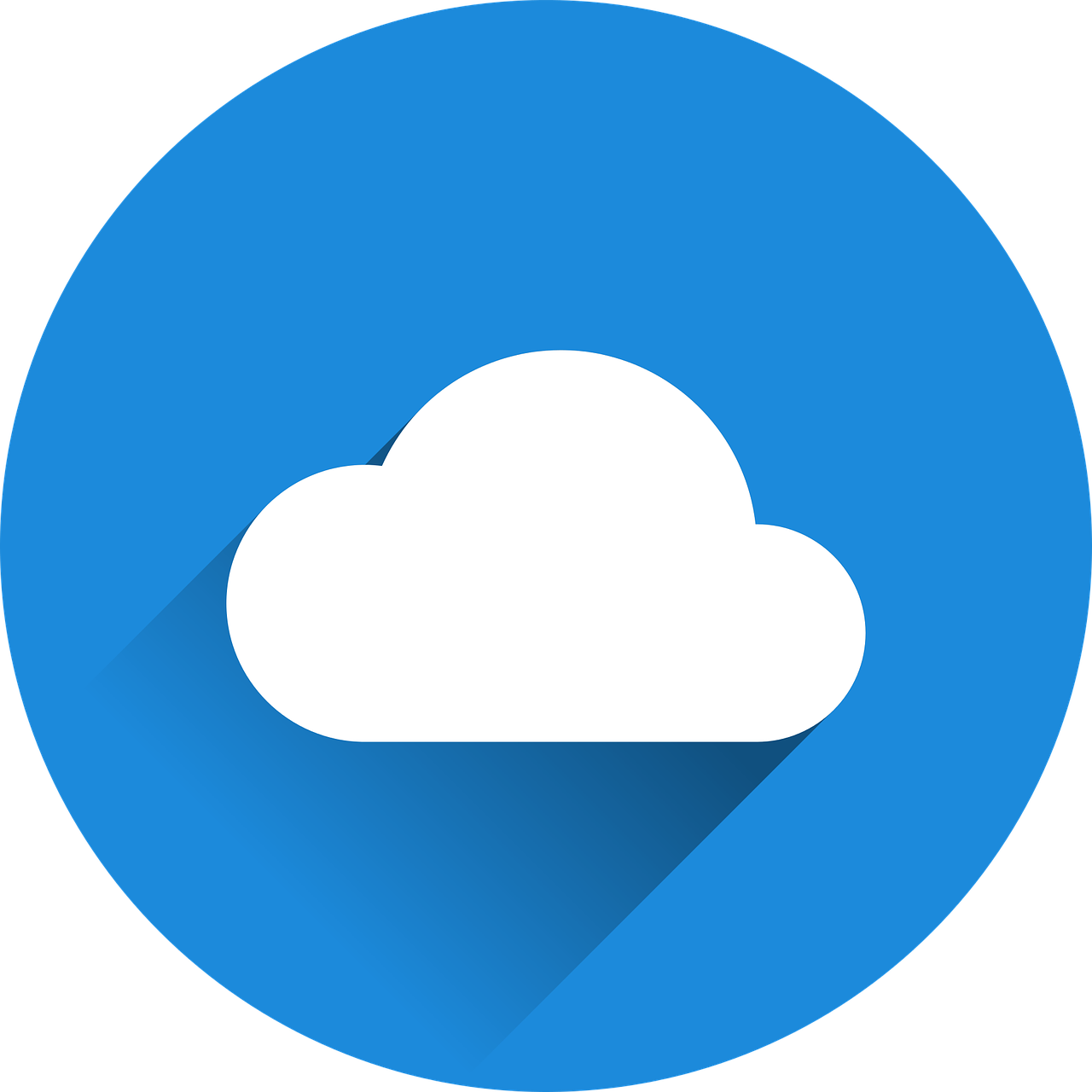 mots
vocabulaire
Vous avez des ordinateurs.
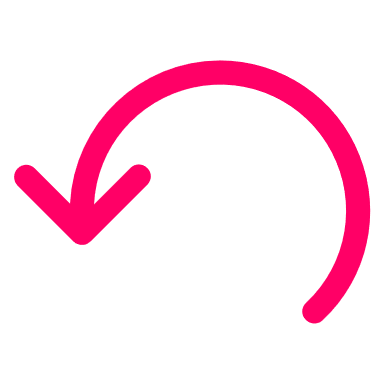 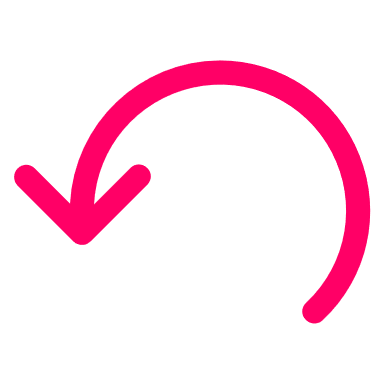 You (all) have some computers.
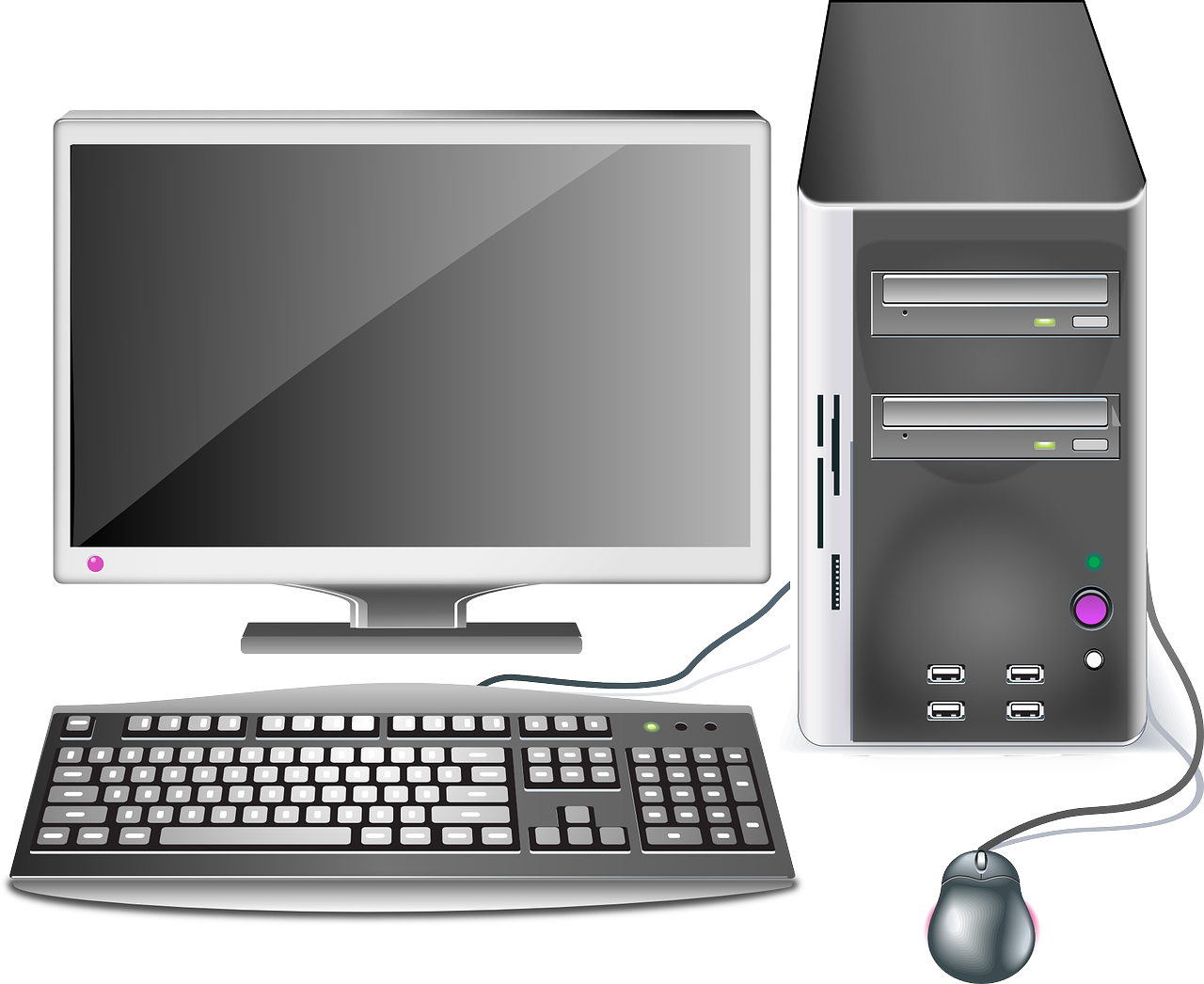 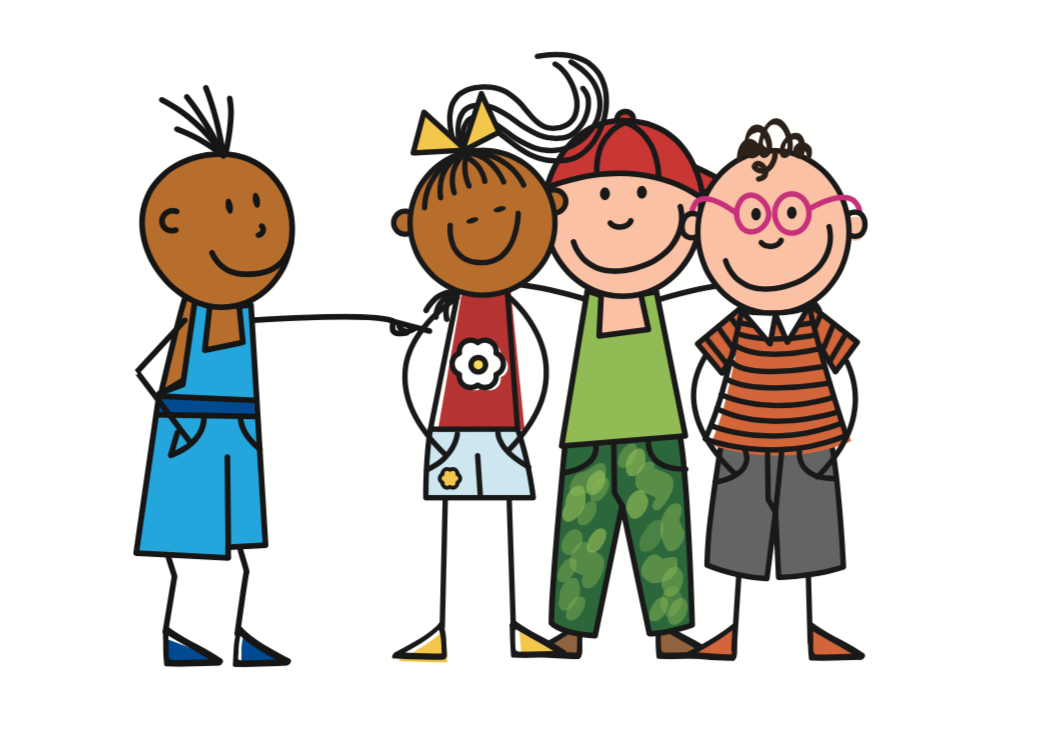 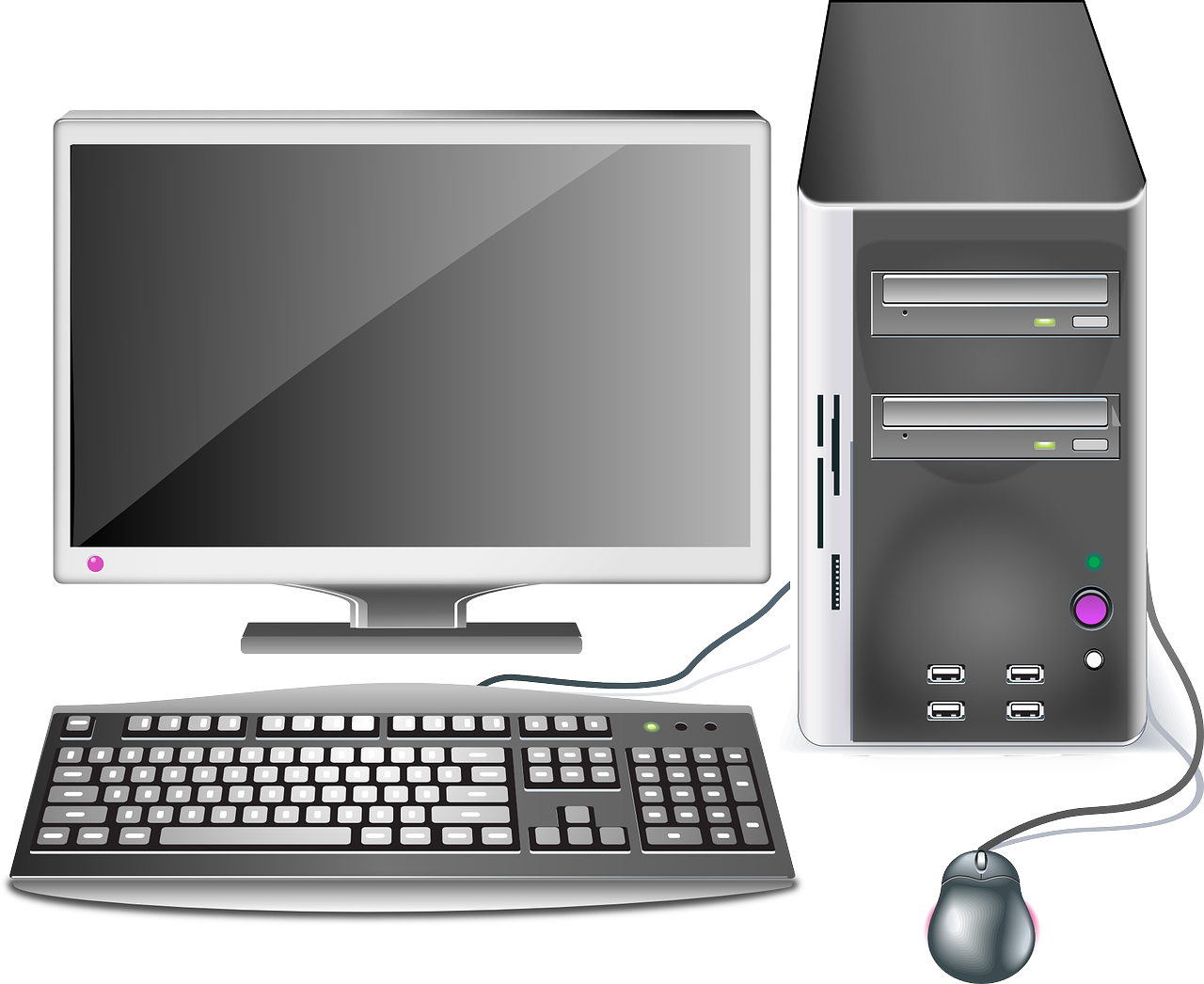 [Speaker Notes: [6/6]

Transcript:Vous avez des ordinateurs.]
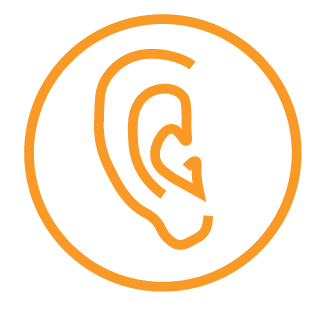 Écoute.
Adèle compare l’école avec Sanaya, une amie d’Angleterre.
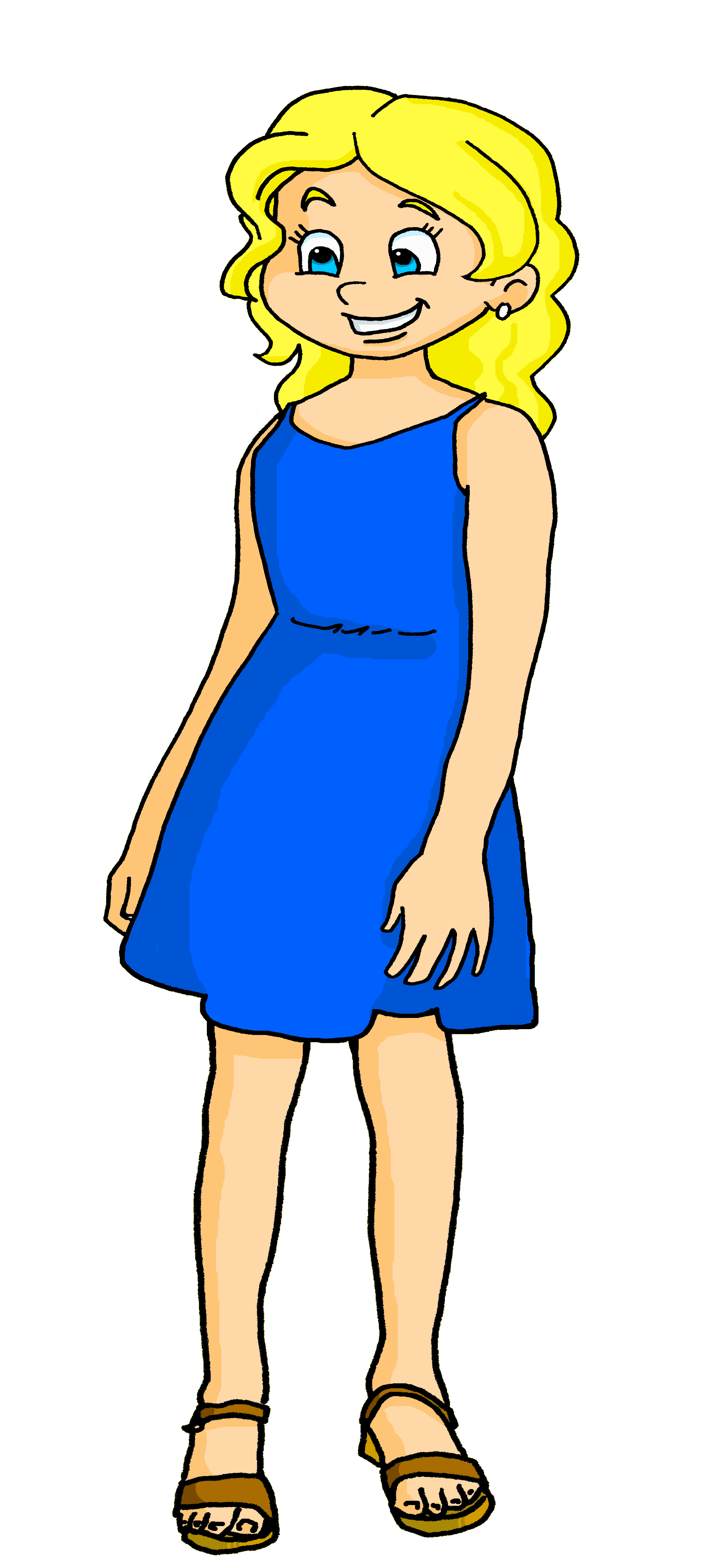 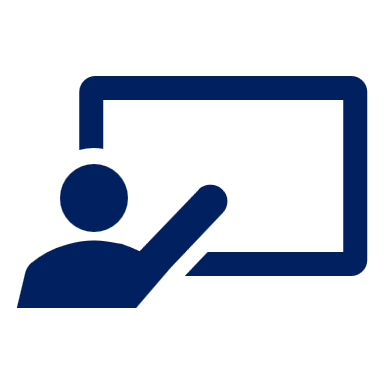 Choisis ‘you have’ ou ‘we have’ de 1 à 6 et écris la description de l’objet en anglais.
Bonjour, Adèle ! Ça va ?
écouter
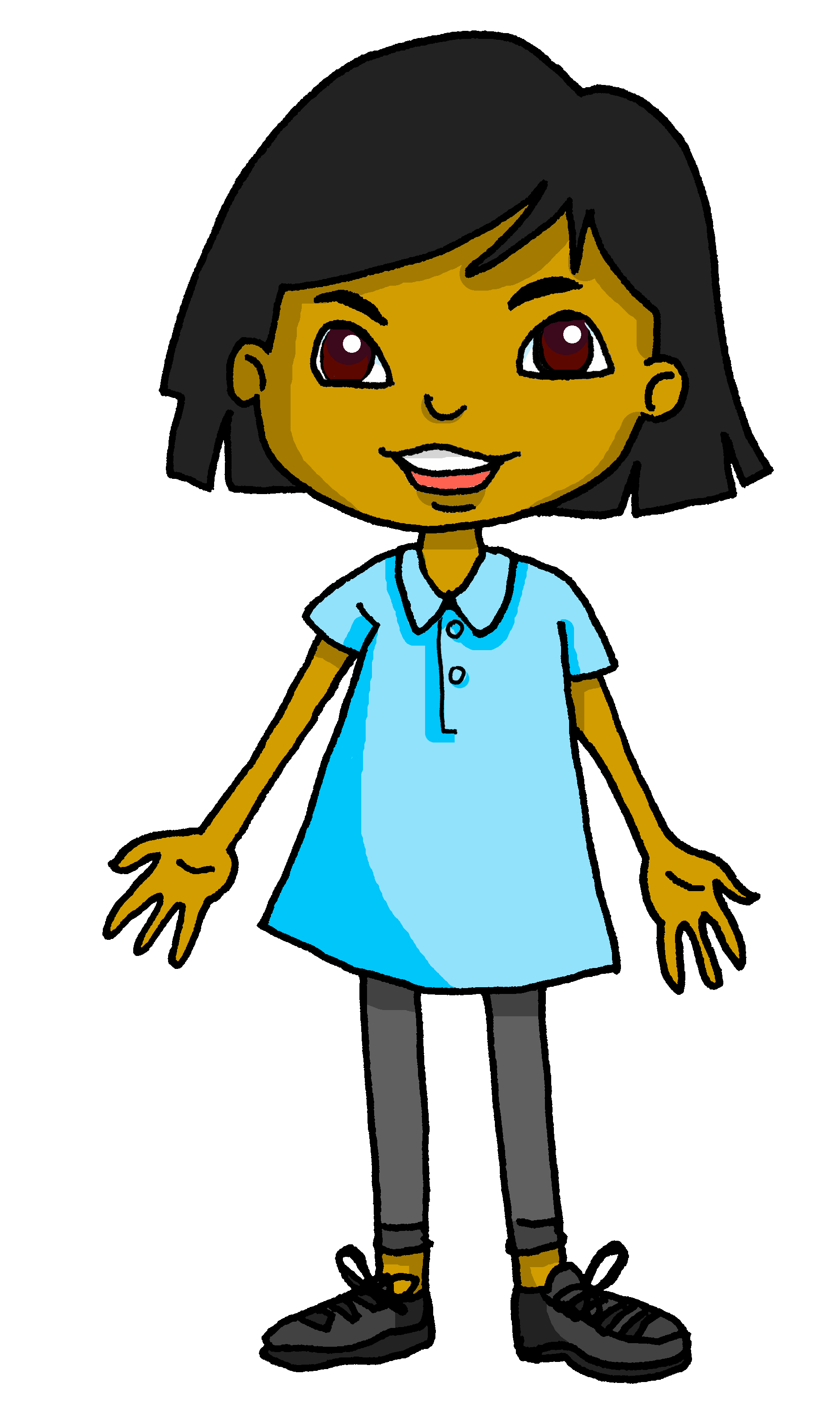 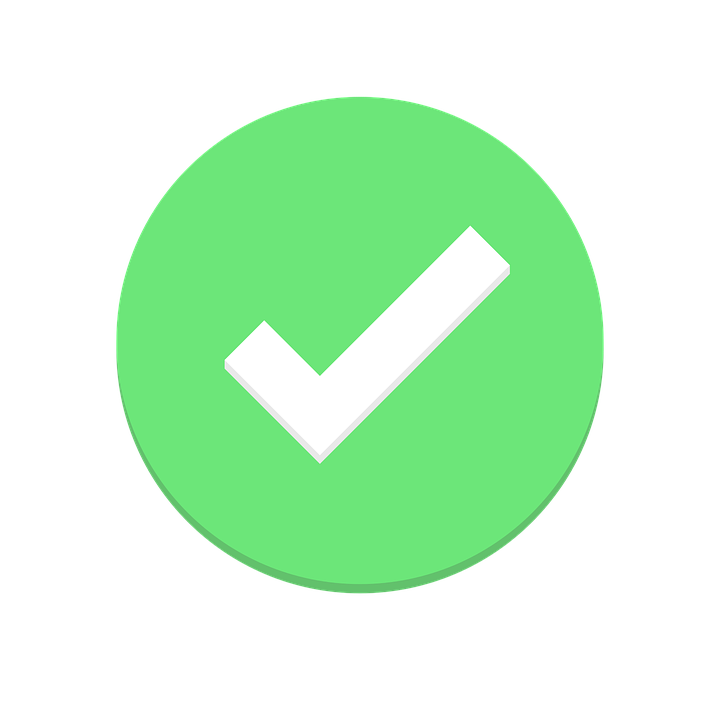 v
1
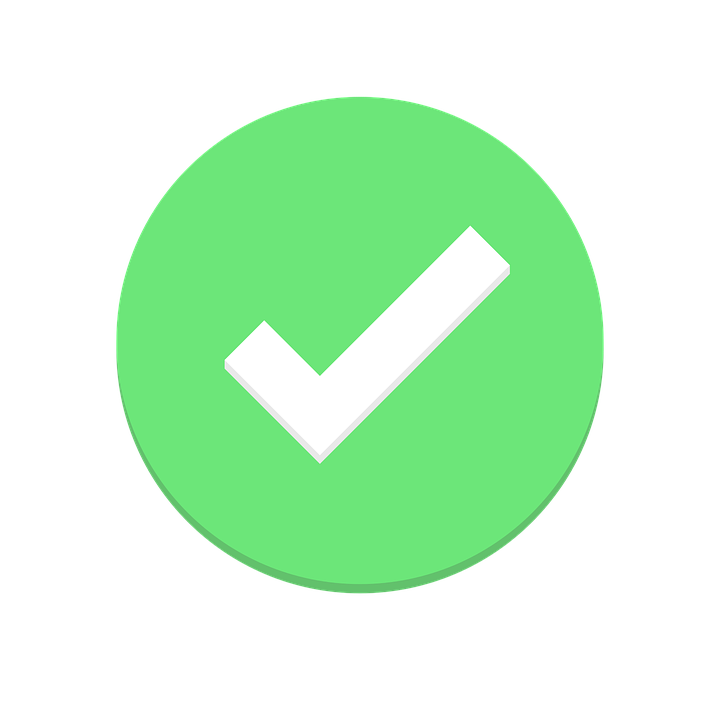 2
v
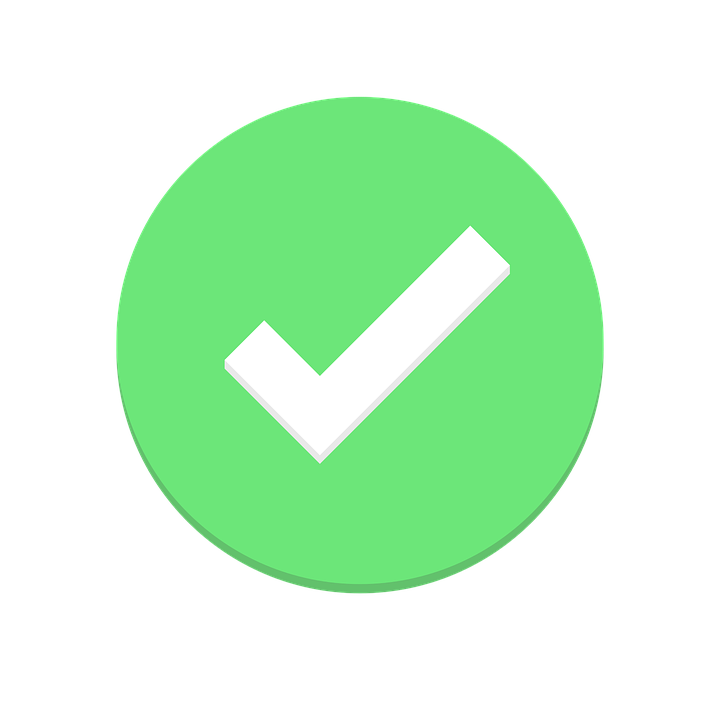 3
v
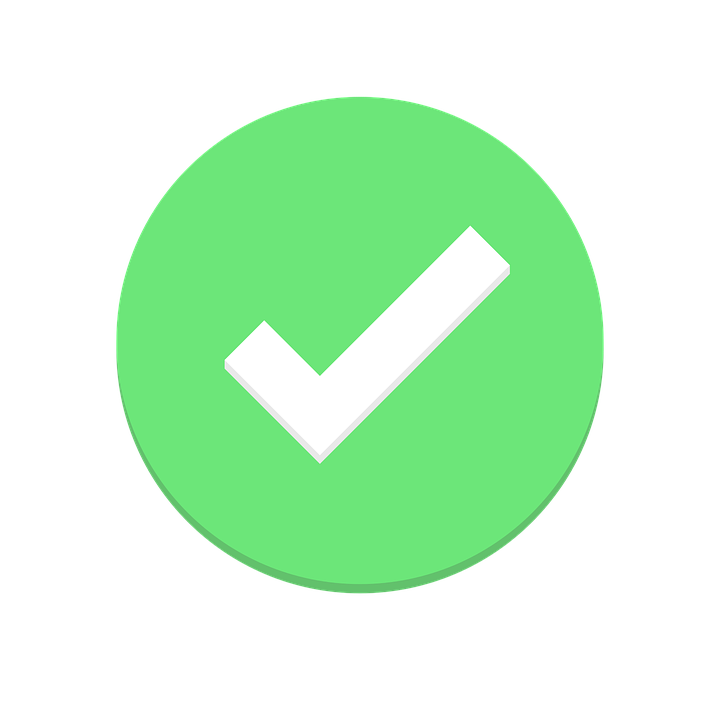 v
4
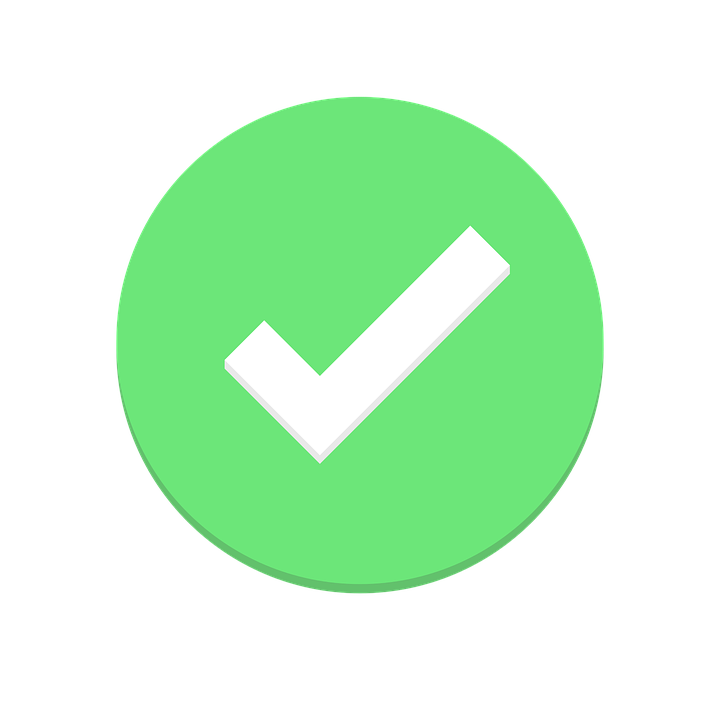 v
5
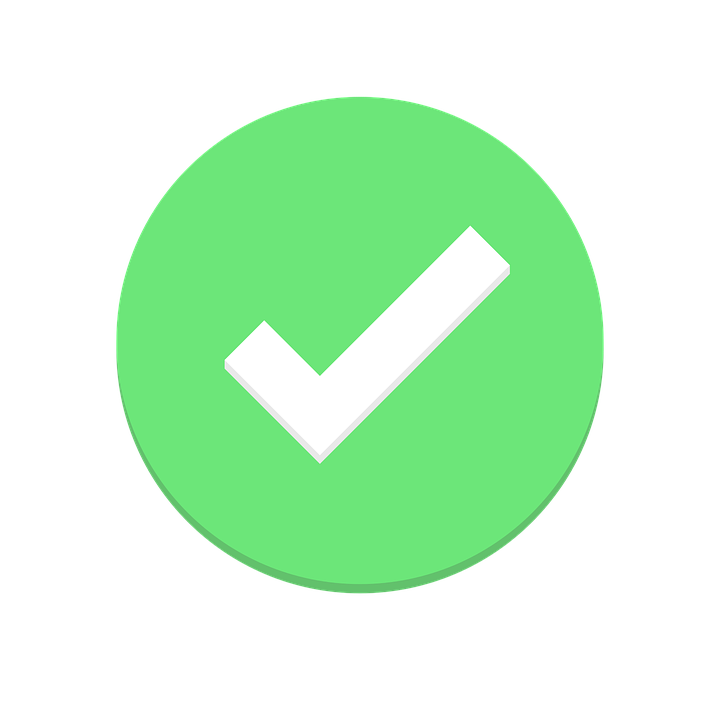 v
6
[Speaker Notes: Timing: 5 minutes
Aim: to practise aural comprehension of avons and avez, previously taught nouns and adjectives.

Procedure
Pupils listen to the short sentences and decide if they hear the verb form for ‘we have’ or ‘you (plural) have’.
Click to check.
Pupils listen again and note in English the noun and description.
Click to reveal answers.

Transcript:
[Vous] avez un professeur cool.[Vous] avez un uniforme bleu.[Nous] avons des sacs lourds.[Vous] avez des ordinateurs rapides.[Nous] avons des bouteilles utiles.[Nous] avons des murs blancs.]
[to have | having]
Avoir
[to be | being]
Être
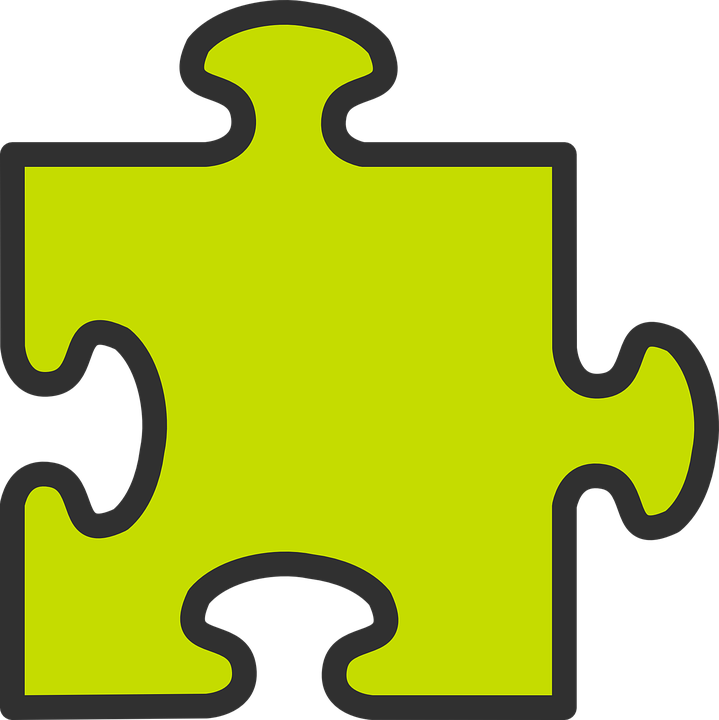 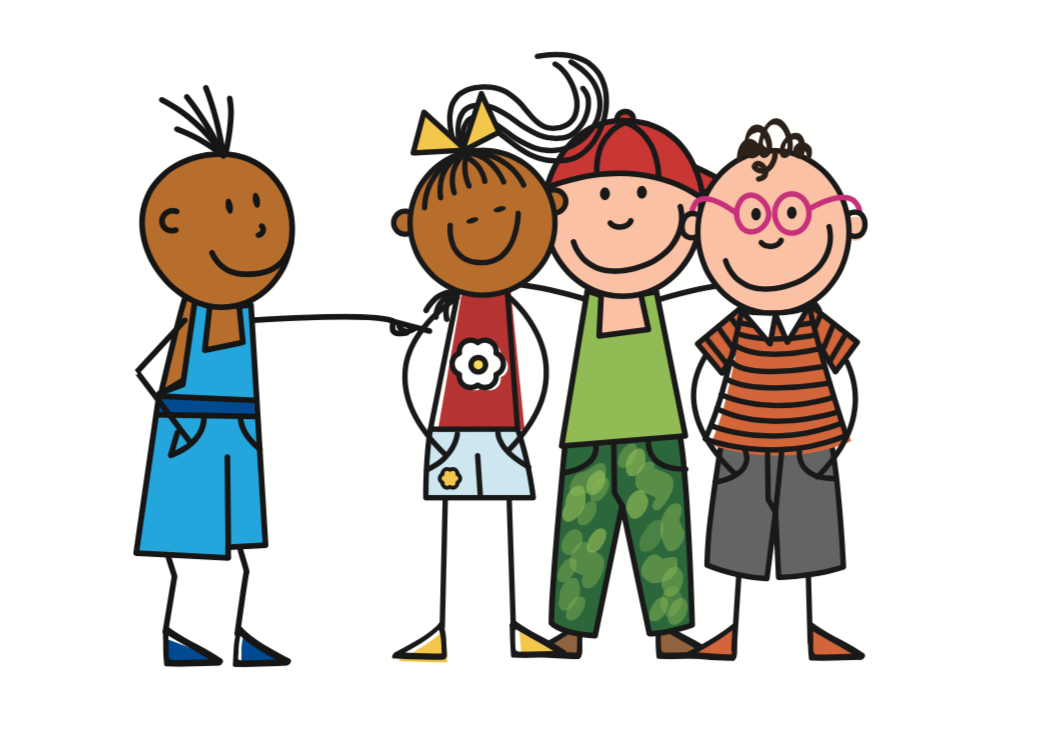 To say ‘you’ (plural) have, use:
To say ‘you’ (plural) are, use:
vous êtes
vous avez
You hear the ‘s’ (like ‘z’) on ‘vous’ because of the vowel that follows. This liaison is always made.
(z)
You hear the ‘s’ (like ‘z’) on ‘vous’ because of the vowel that follows. This liaison is always made.
Vous avez des styloset des crayons.
Vous avez des stylos et des crayons.
(z)
Vous êtes prudents.
Vous êtes prudents.
You (all) have some pensand some pencils.
You (all) are careful.
[Speaker Notes: Timing: 3 minutes

Aim: to revisit vous avez (you all have) and vous êtes (you all are).

Procedure:
Click through animations to present the information.
Elicit English from pupils for the French examples.]
Pierre écrit un message à Max et Sanaya.
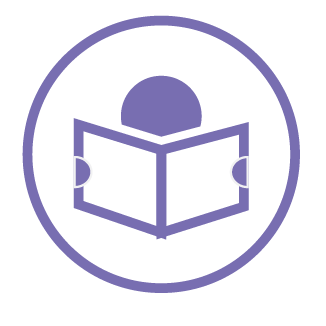 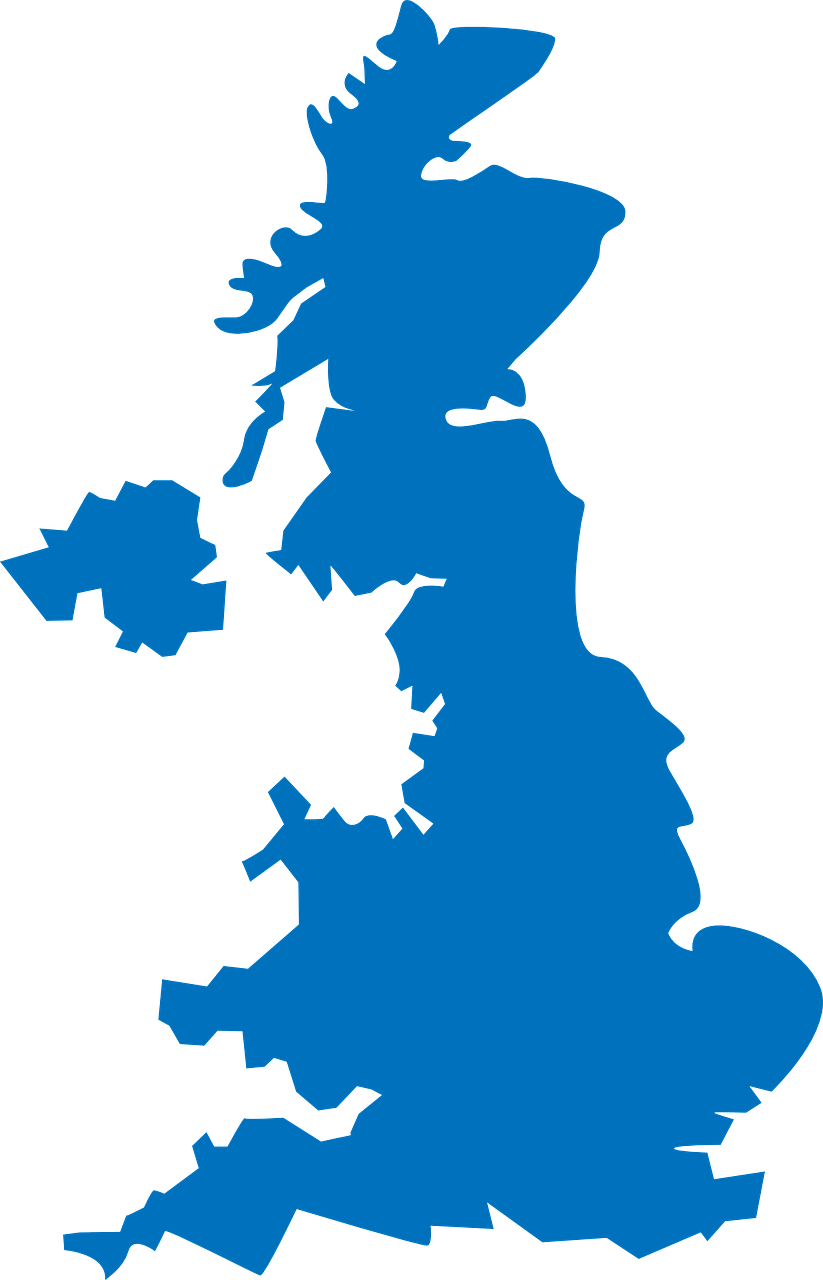 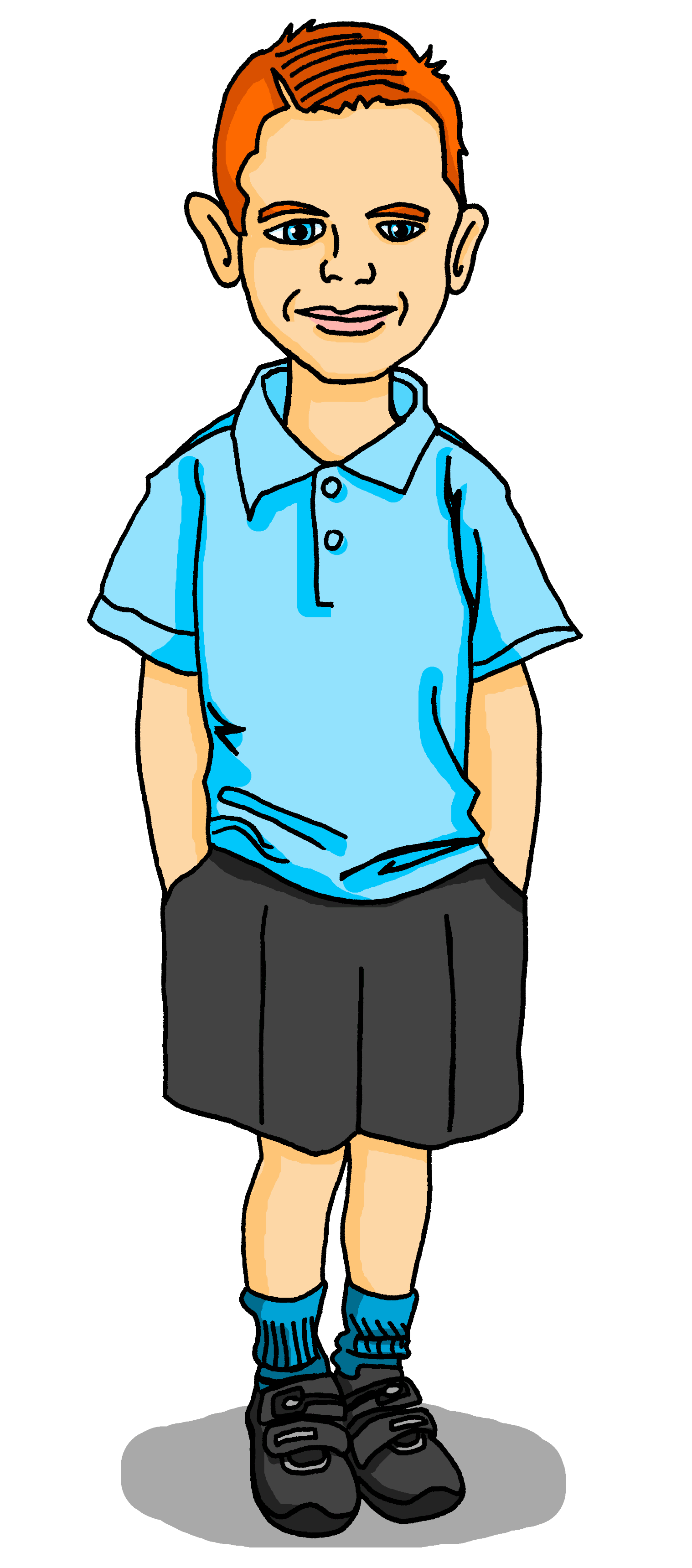 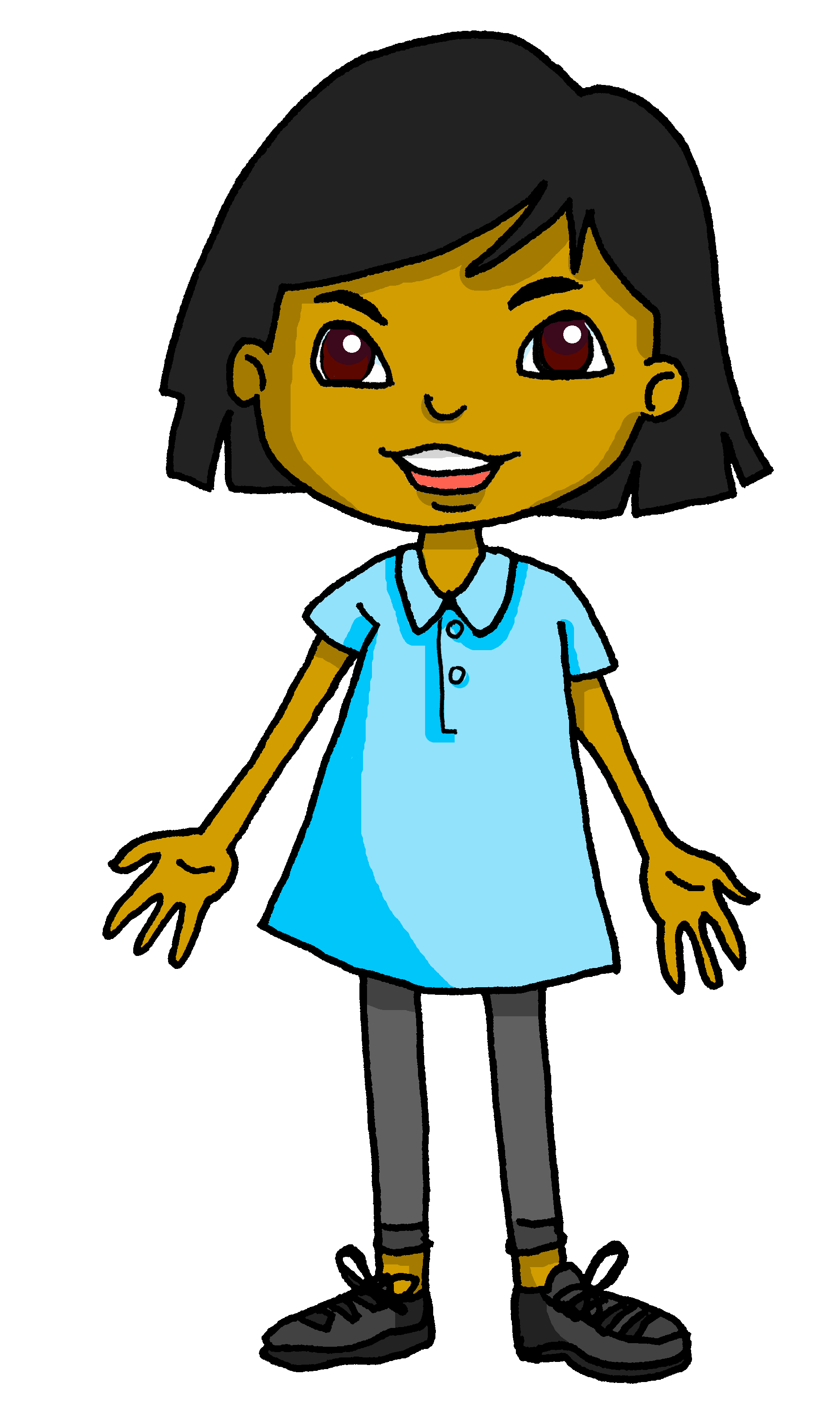 Zut ! Il fait des erreurs ! C’est ‘avez’ ou ‘êtes’?
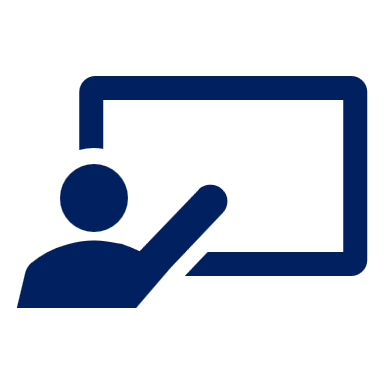 Écris les mots en français.
lire
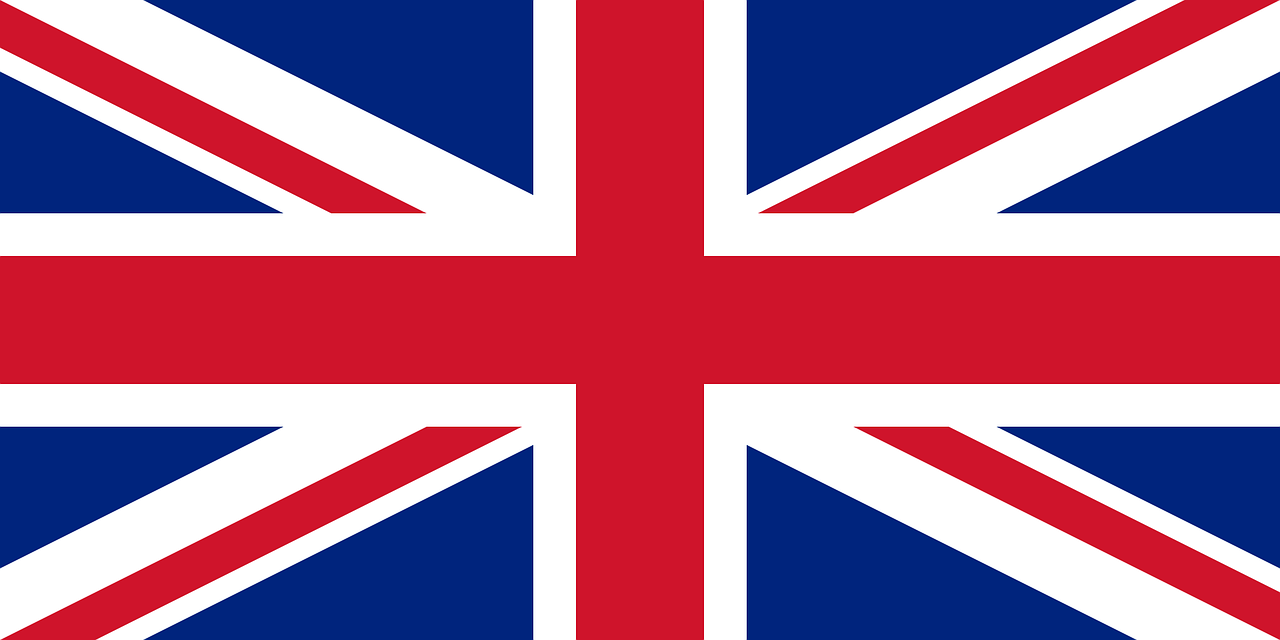 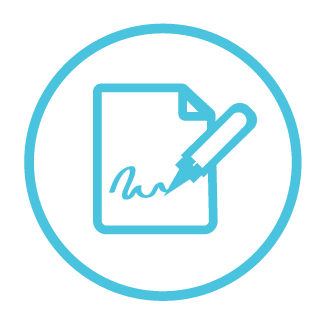 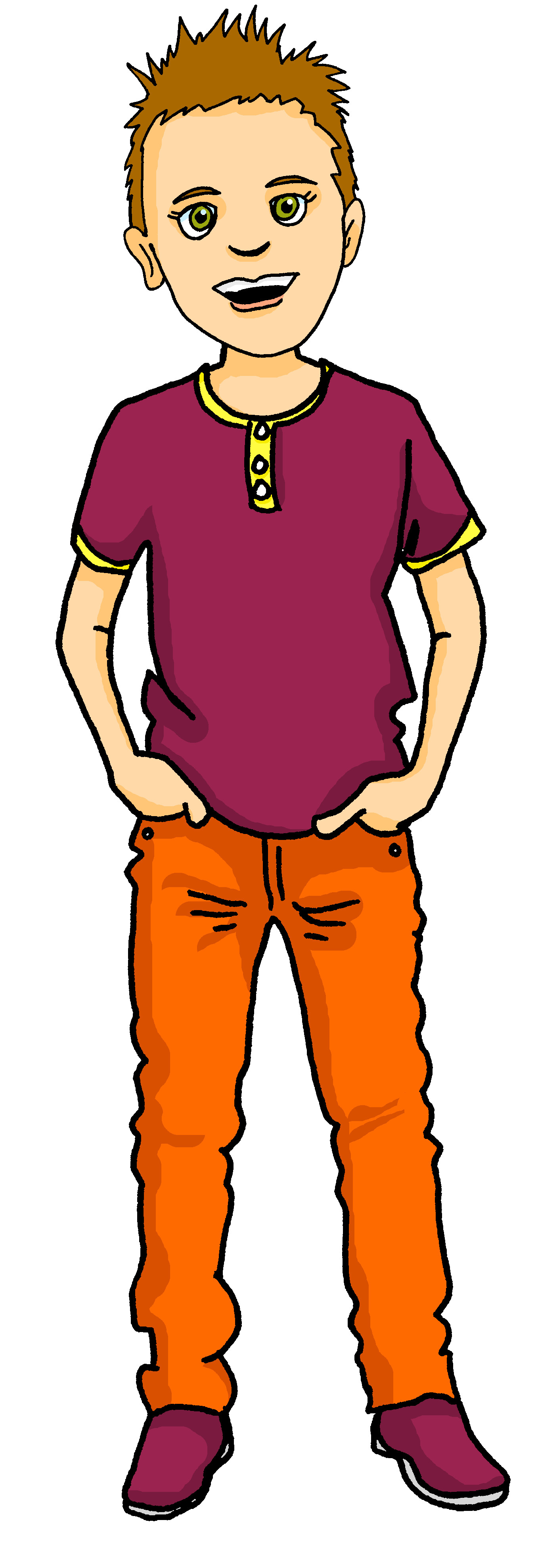 Salut ! Ça va ? Vous  avez  des amis à l’école ? Ils sont comment ? Ça va en classe ou vous   êtes   souvent inquiets ?Vous  avez  un professeur sérieux ou drôle ? Aujourdhui, nous avons un cours d’anglais.  Vous  avez  un cours de français ou d’anglais ? Vous   êtes   forts en français ?Moi, je trouve que l’anglais, c’est bien, mais je suis souvent perdu. Vous   êtes   où en ce moment ?
écrire
ℓ≠∂ФΘ
ℓ≠∂ФΘ
ℓ≠∂ФΘ
ℓ≠∂ФΘ
ℓ≠∂ФΘ
ℓ≠∂ФΘ
*en ce moment – at the moment
[Speaker Notes: Timing: 8 minutes

Aim: to practise written production of êtes and avez and understanding of a longer text; to revisit previously taught vocabulary in a new longer writtencontext.

Procedure:
Pupils write 1-6 and the correct French verb.
Click on the image of Pierre to listen to the whole message and check answers. Click to reveal written answers, too.
Teacher uses questioning to ensure pupils’ understanding of the text.  E.g. What questions does Pierre ask? What does he say about today? How does Pierre feel about learning English? Focus on recall of both new (un cours) and previously taught vocabulary.

Transcript:Salut ! Ça va ? Vous avez des amis à l’école ? Ils sont comment ? Ça va en classe ou vous êtes souvent inquiets ?Vous avez un professeur sérieux ou drôle ? Aujourdhui, nous avons un cours d’anglais.  Vous avez un cours de français ou d’anglais ? Vous êtes forts en français ?Moi, je trouve que l’anglais, c’est bien, mais je suis souvent perdu. Vous êtes où en ce moment ?
Salut,
Pierre

Frequency of unknown words and cognates:moment [148]
Londsale, D., & Le Bras, Y.  (2009). A Frequency Dictionary of French: Core vocabulary for learners London: Routledge.]
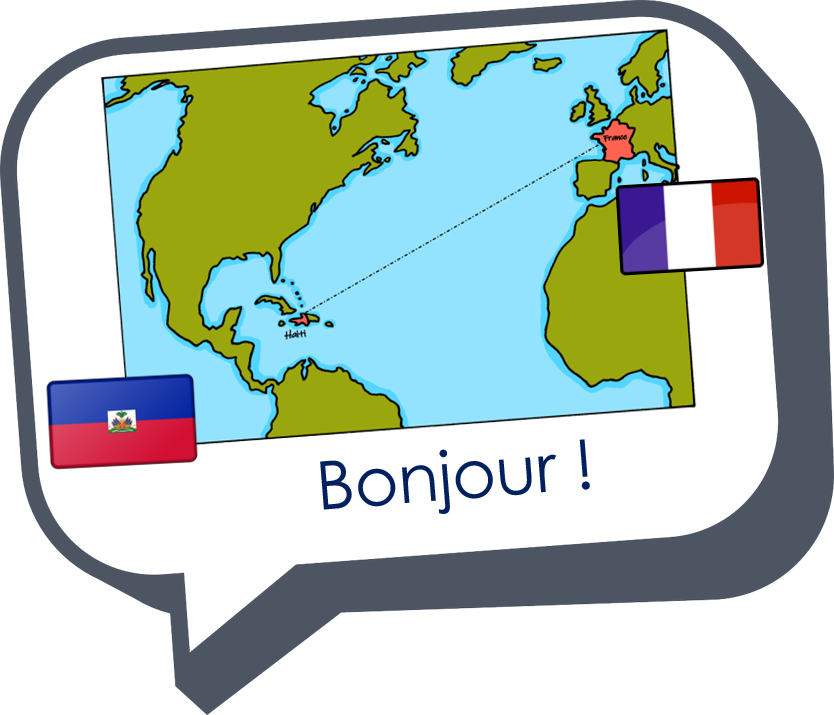 Au revoir !
bleu